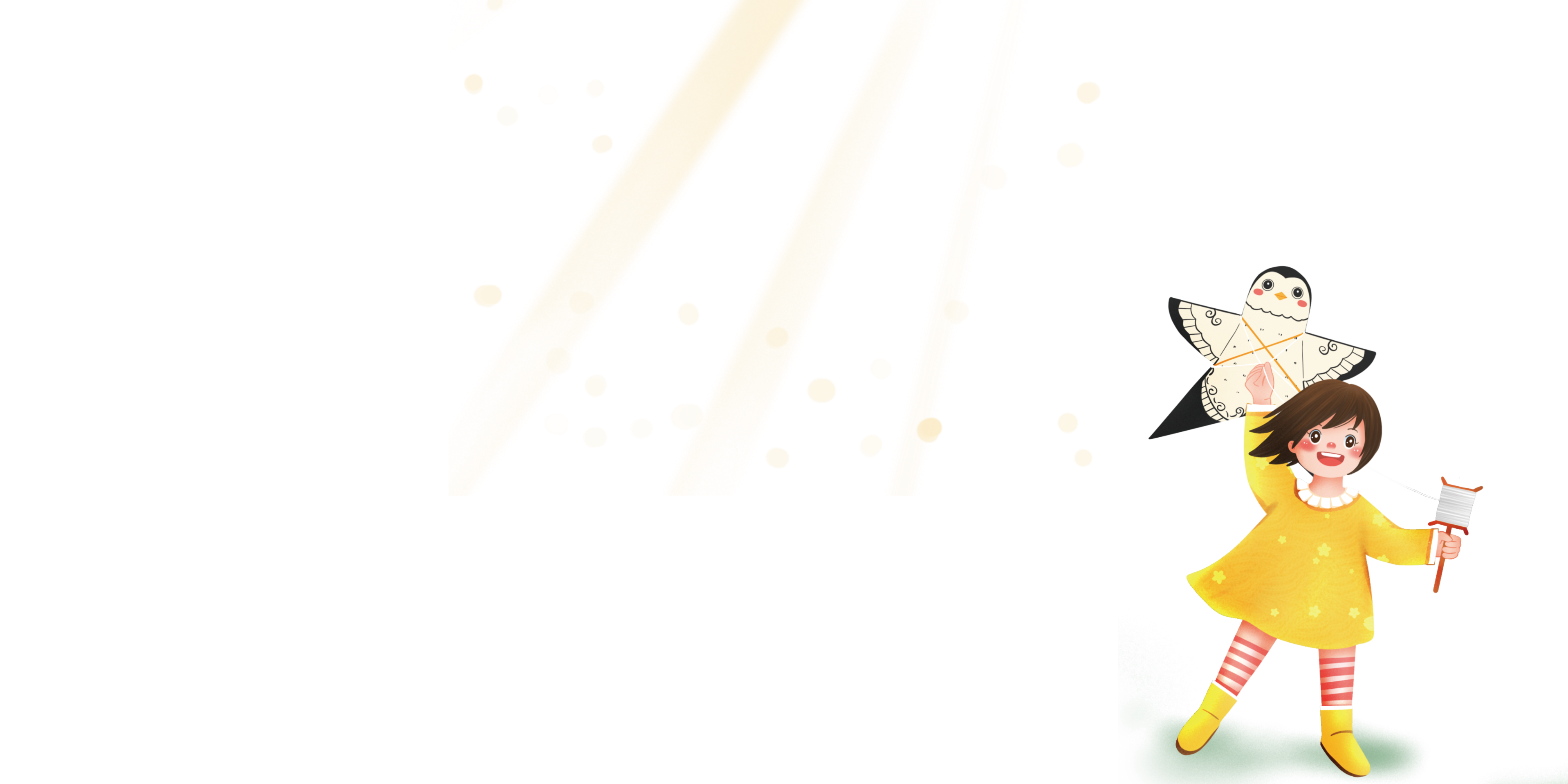 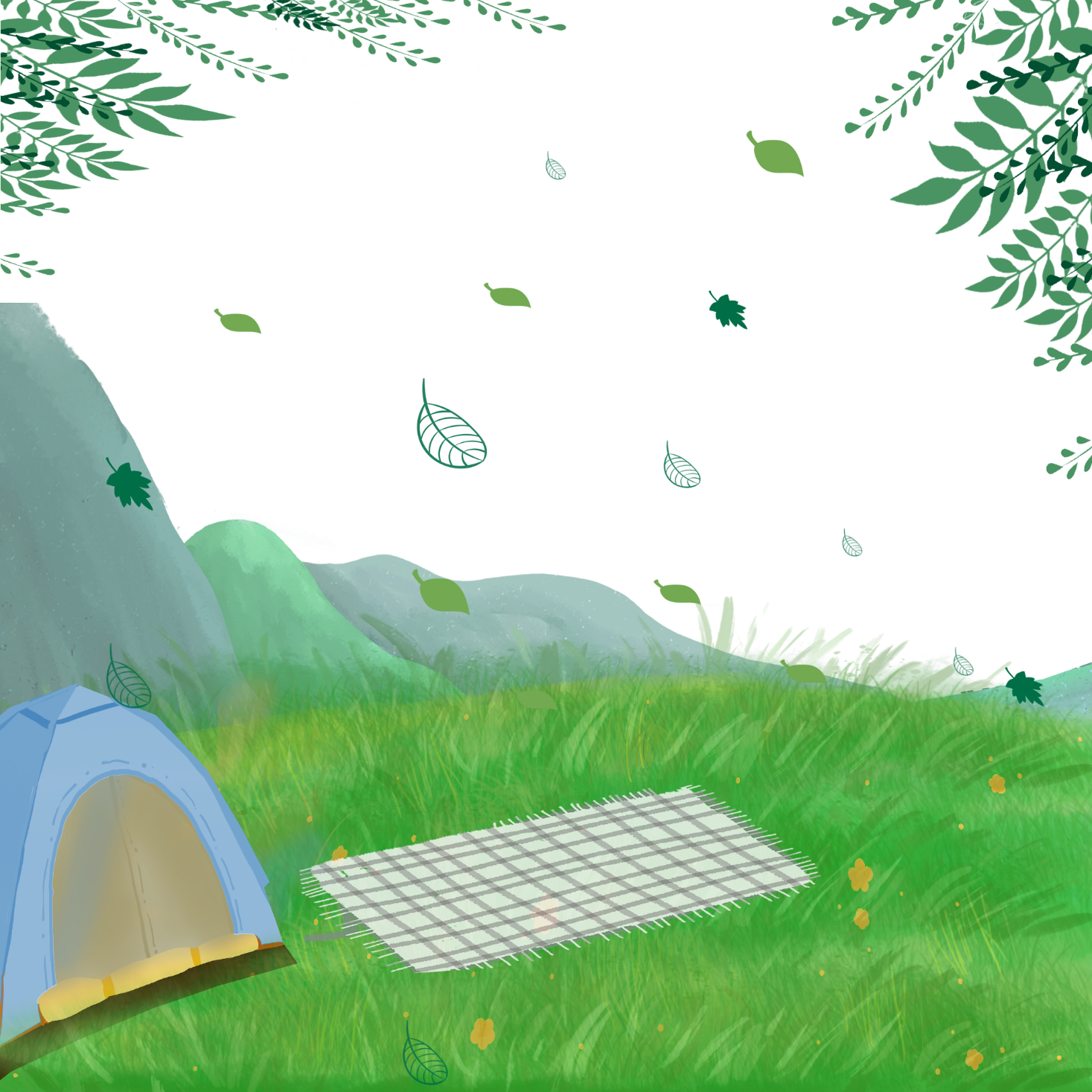 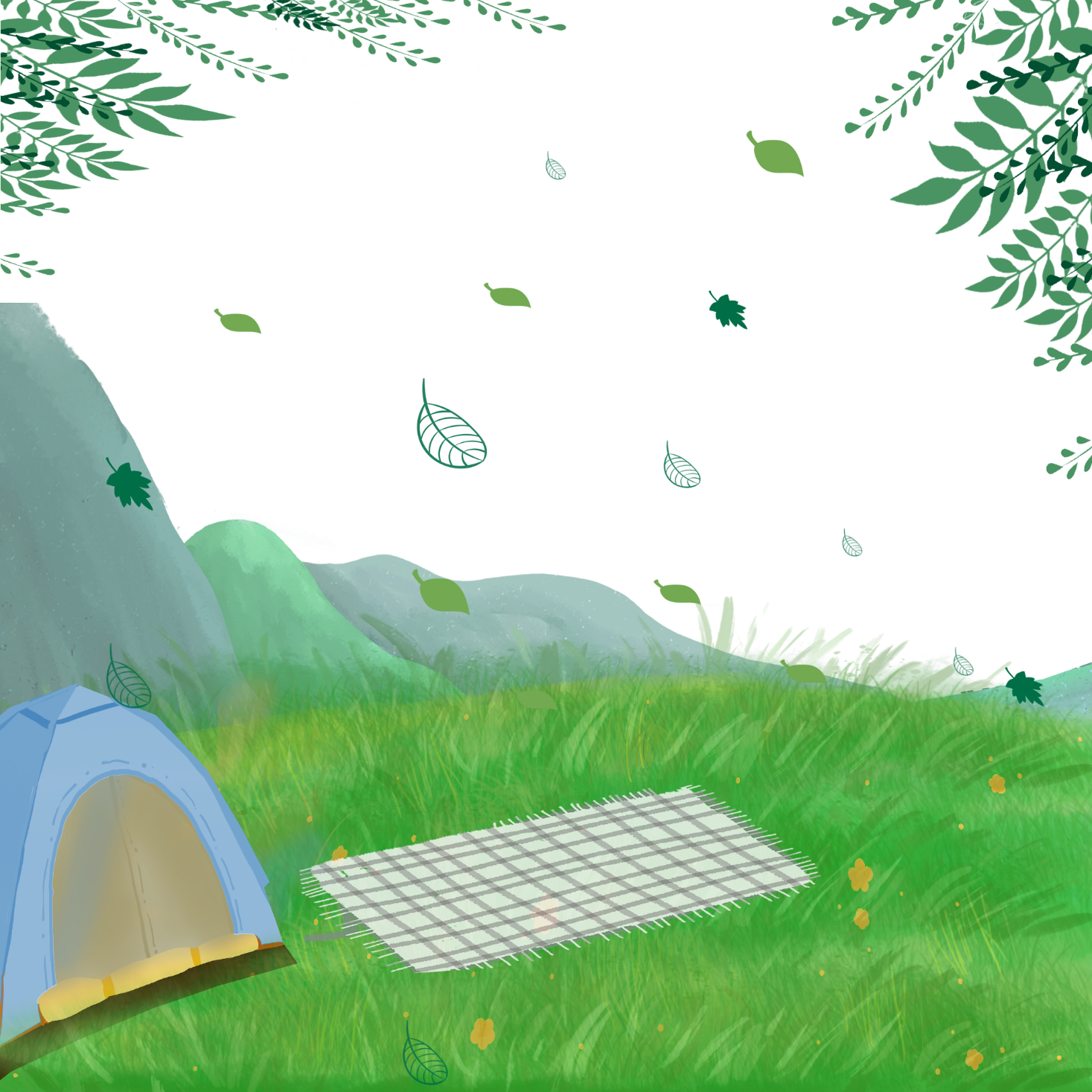 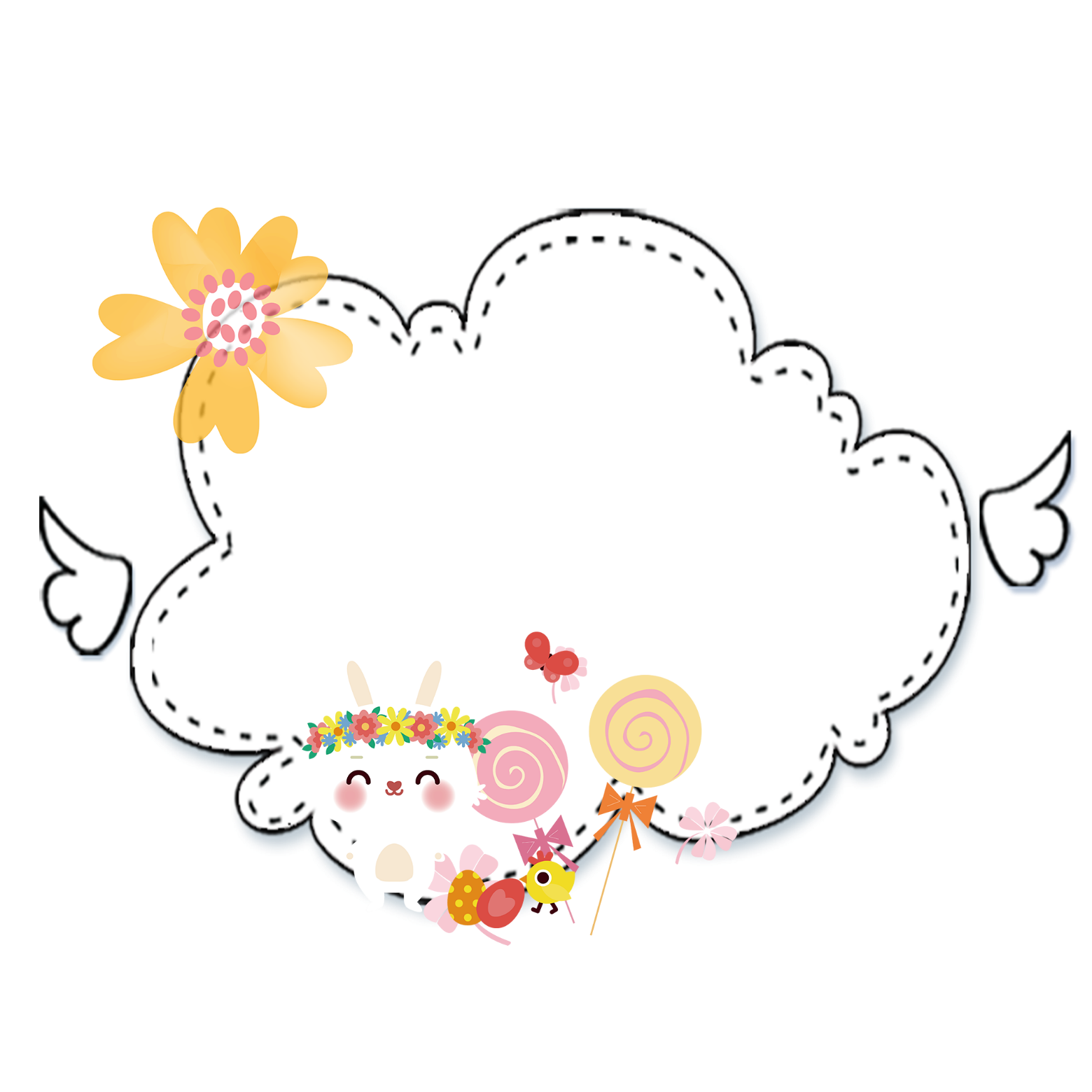 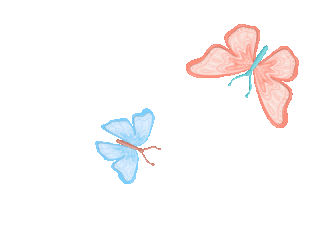 Khởi động
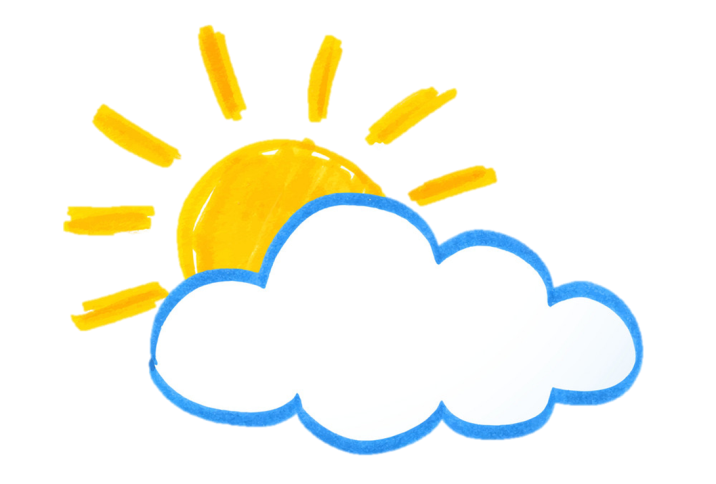 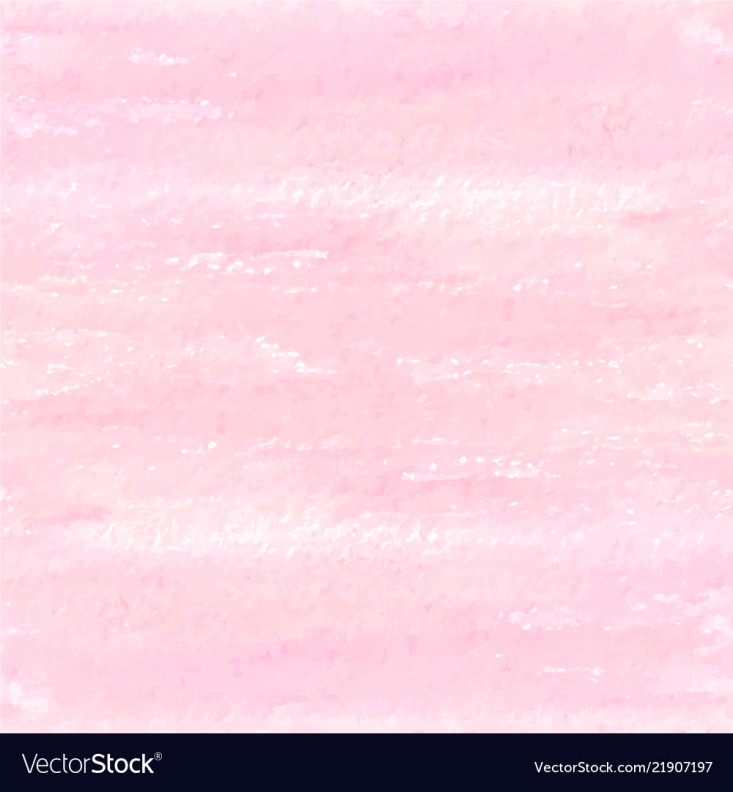 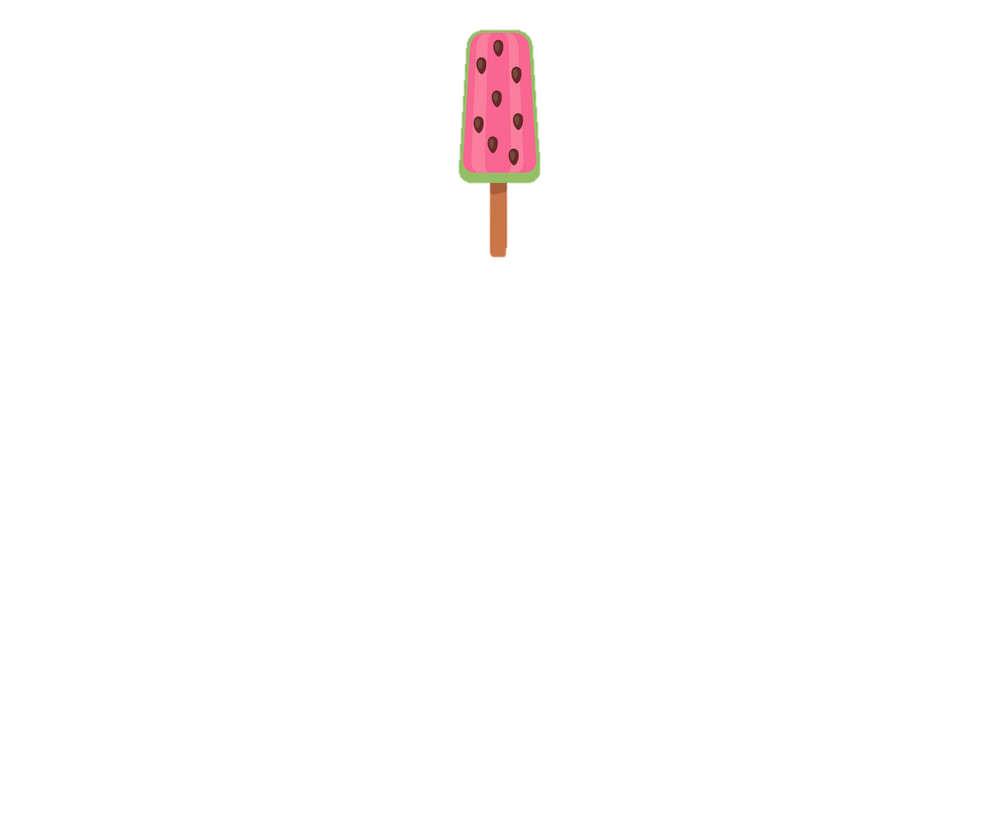 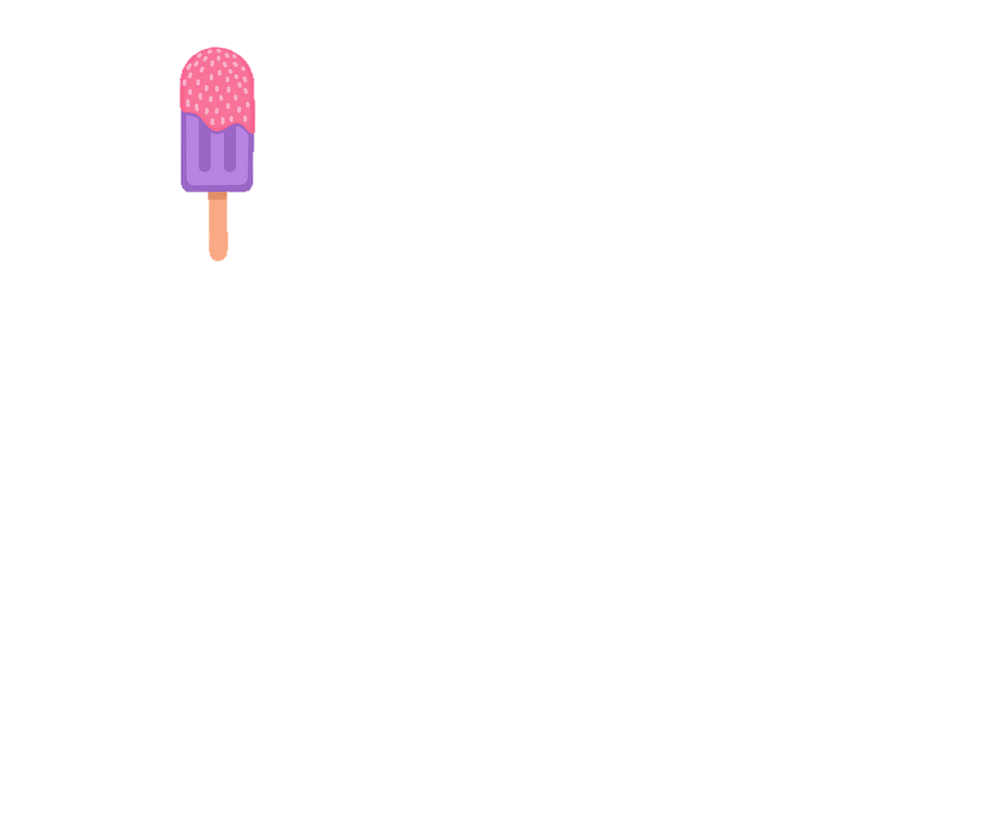 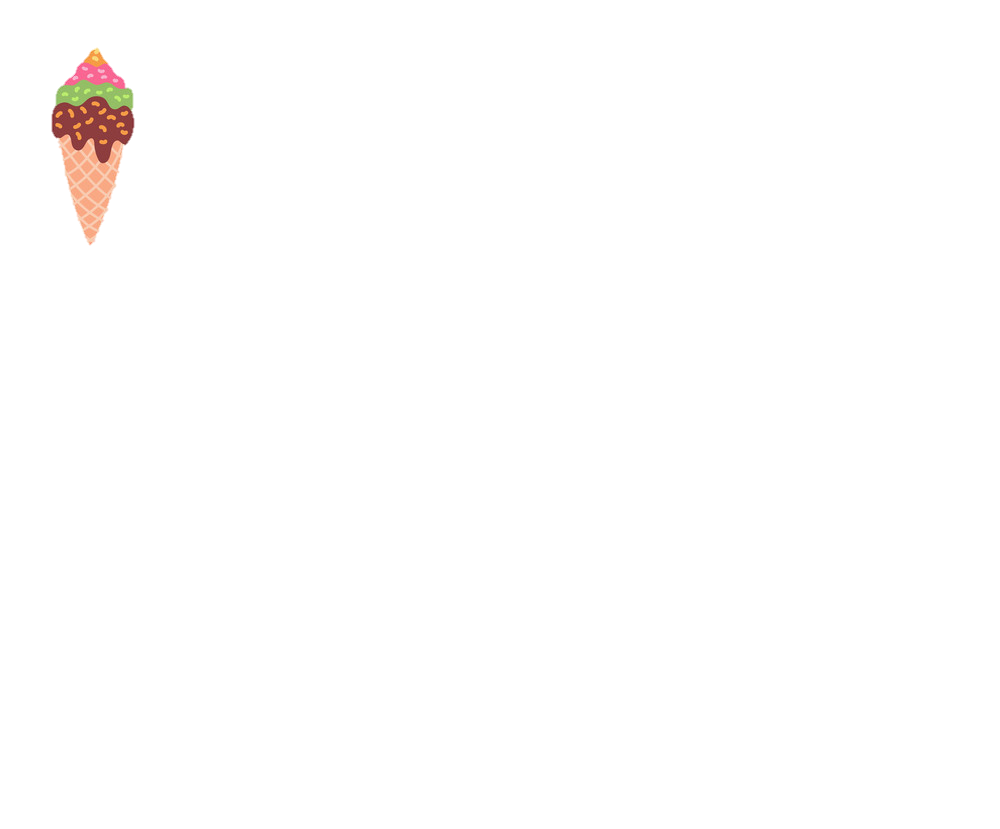 [Speaker Notes: Click vào kem để tới câu hỏi
Tại slide câu hỏi, click vào  kem để quay về
Khi chơi xong, click vào mây và mặt trời để đến bài mới]
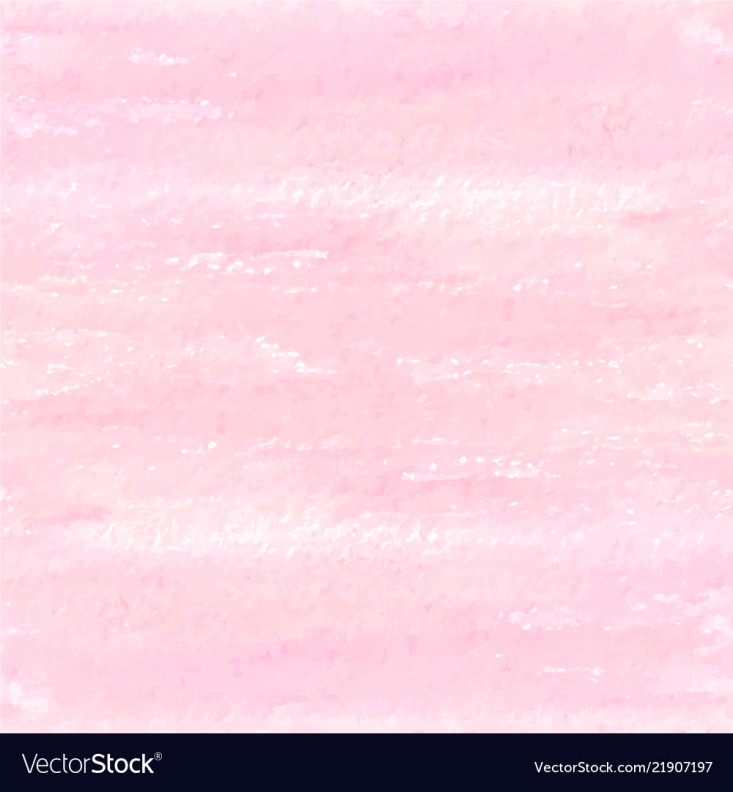 Cái gì mà mỗi lần ta liếm nó đều chảy ra nước?
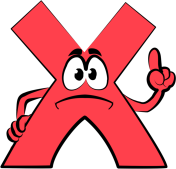 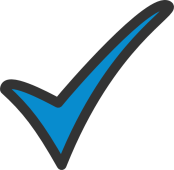 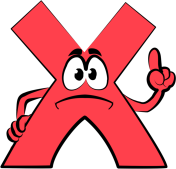 Cơm
Kem
Rau
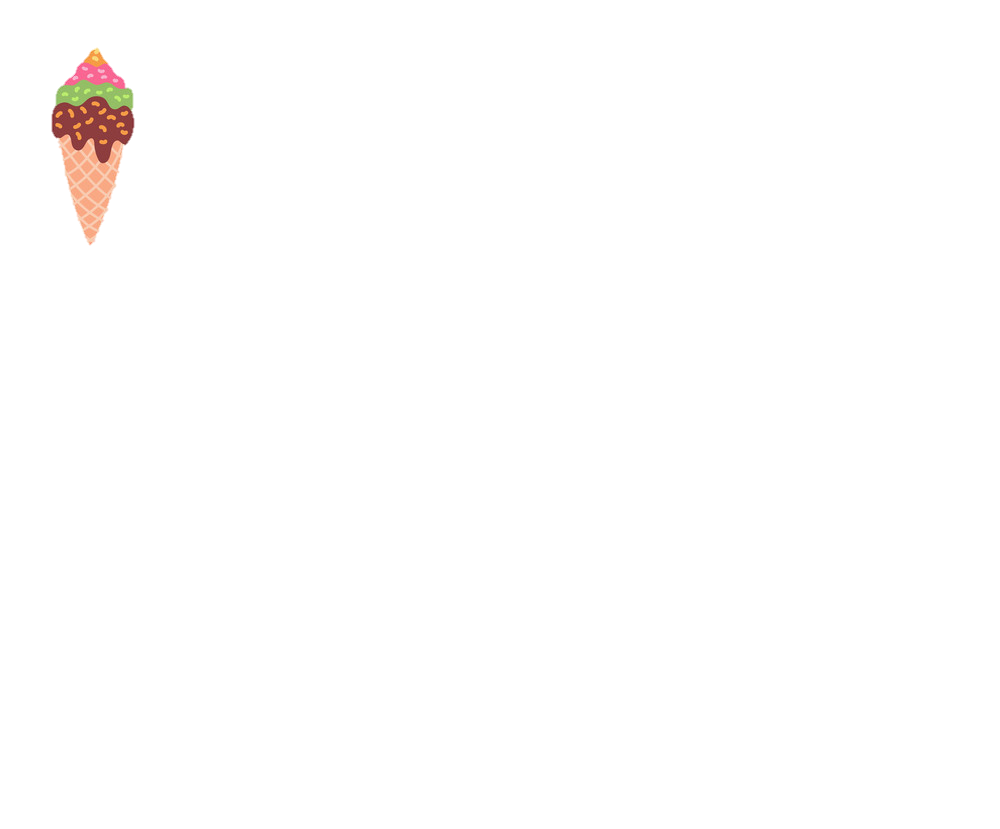 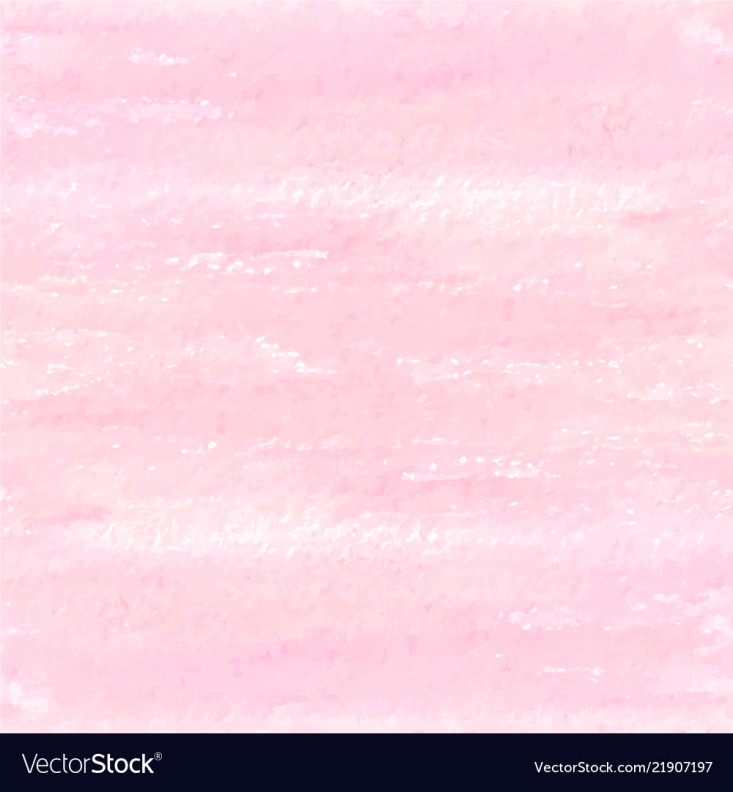 Cái gì như chong chóng
Tặng gió mát cho đời
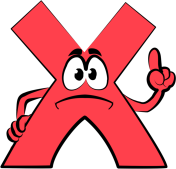 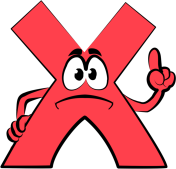 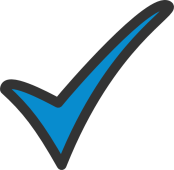 Chổi
Áo
Quạt điện
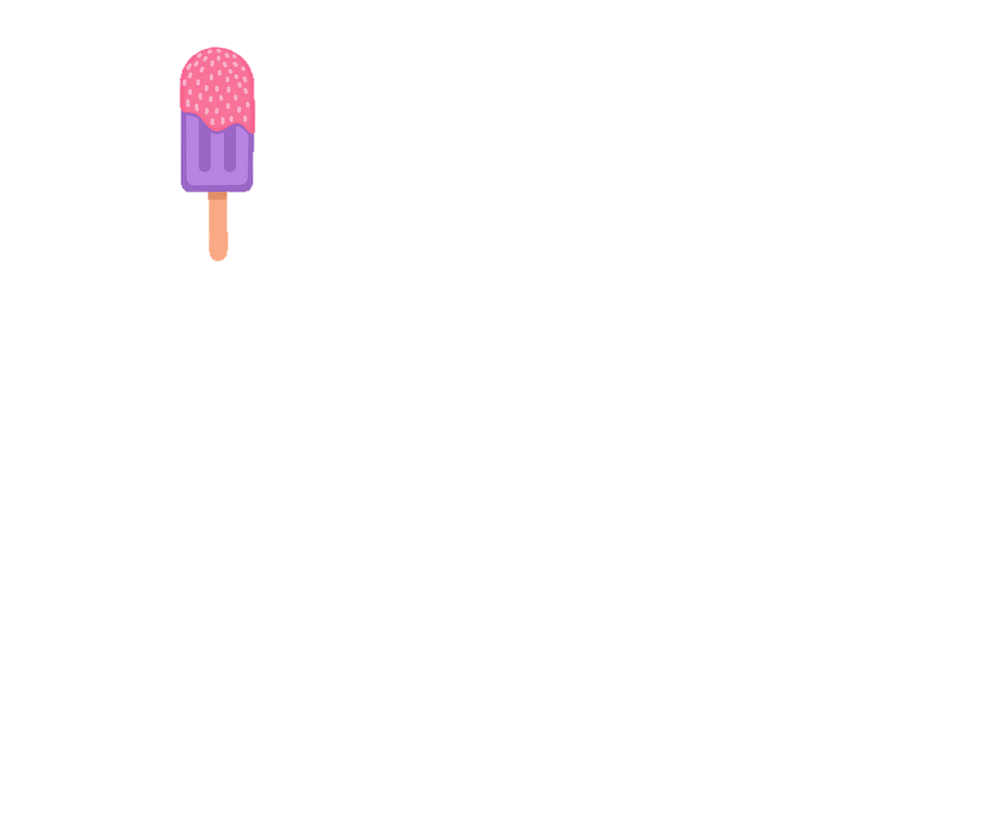 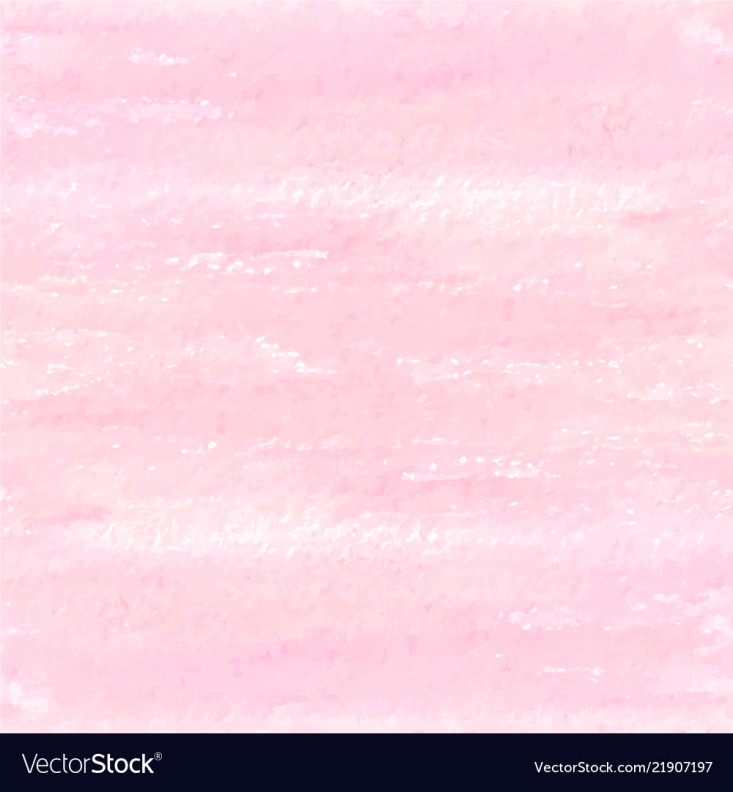 Hoa gì đỏ thắm trên cành
Gọi mùa hè tới, một mùa chia tay
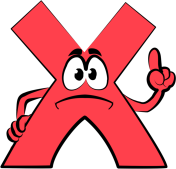 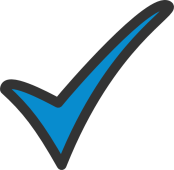 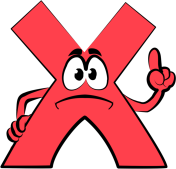 Hoa mai
Hoa lan
Hoa phượng
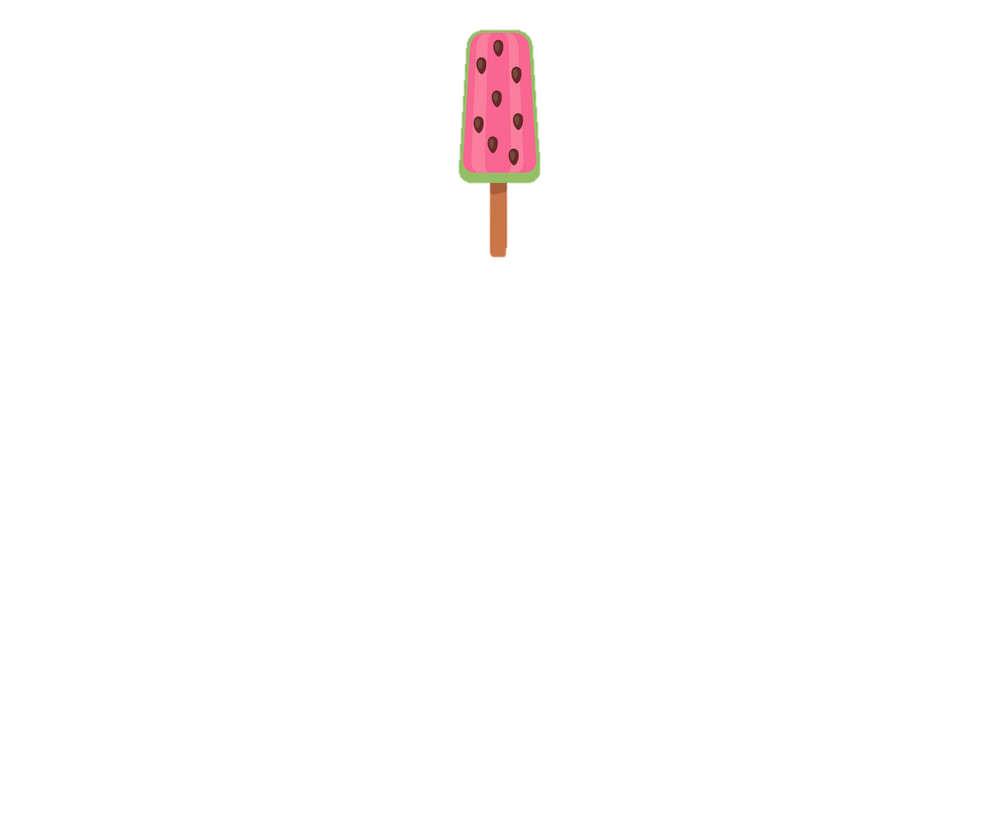 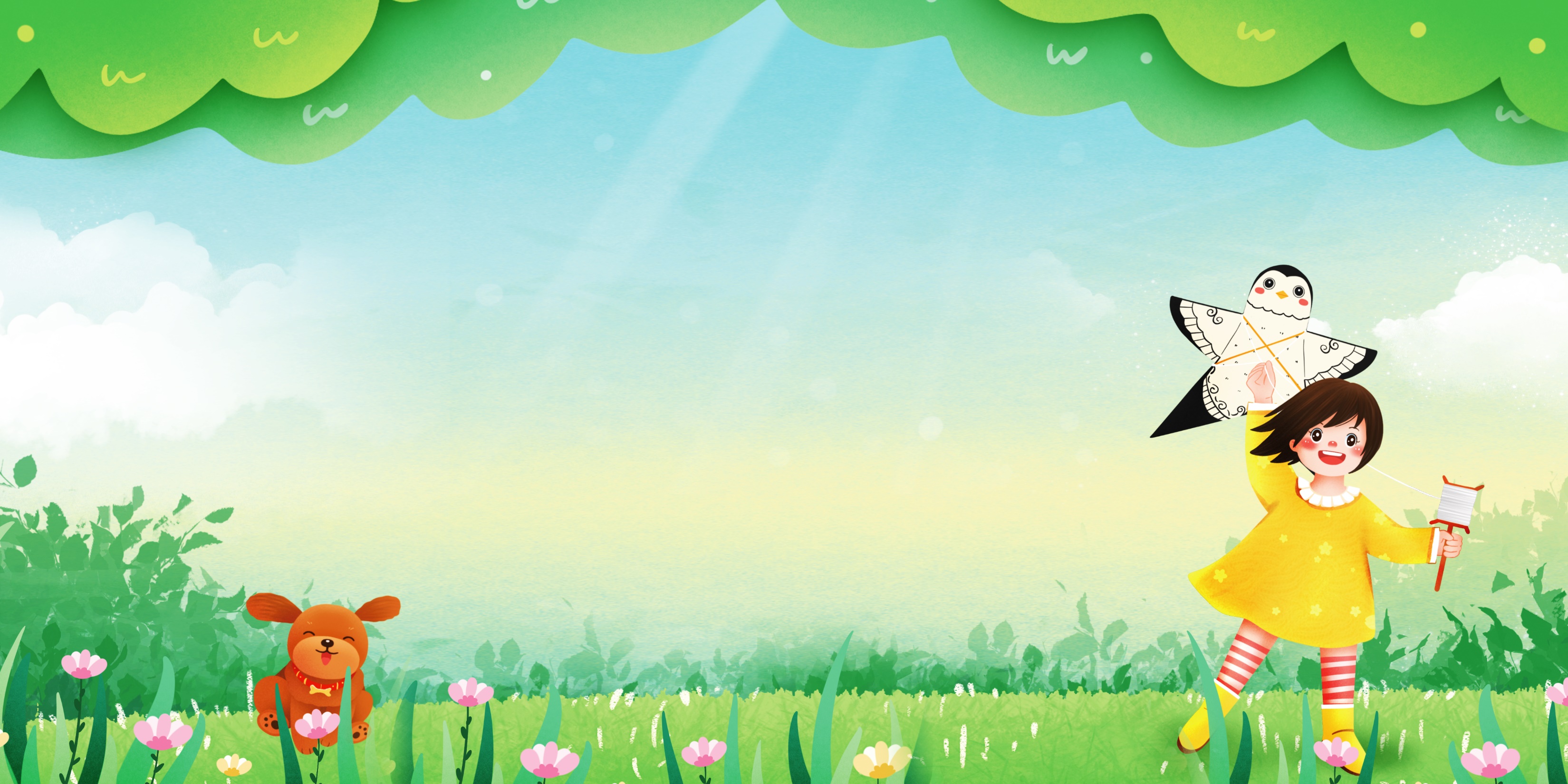 Thứ năm, ngày … tháng … năm 2022
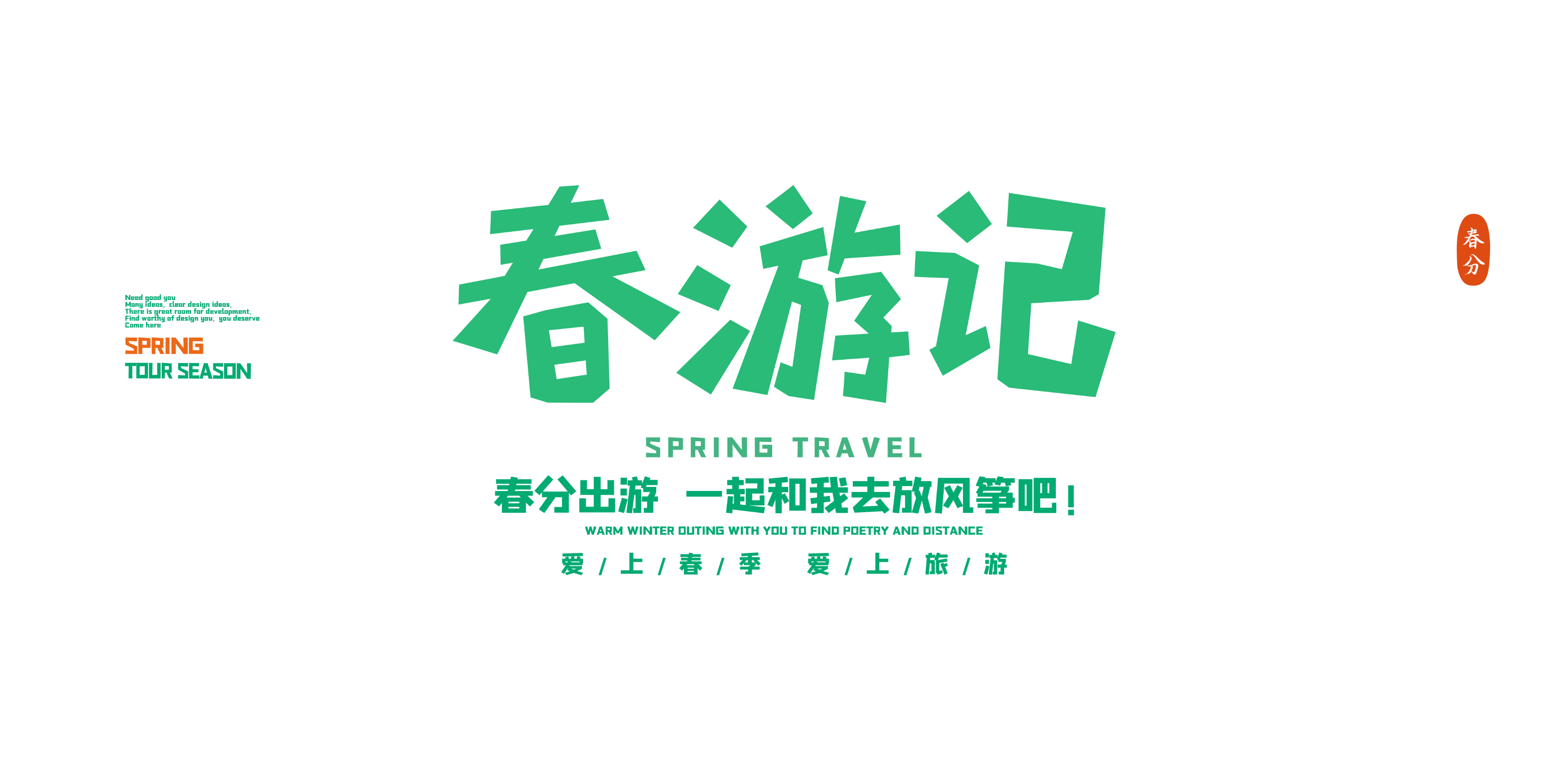 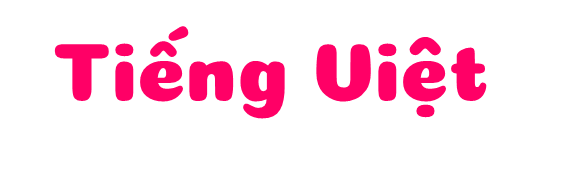 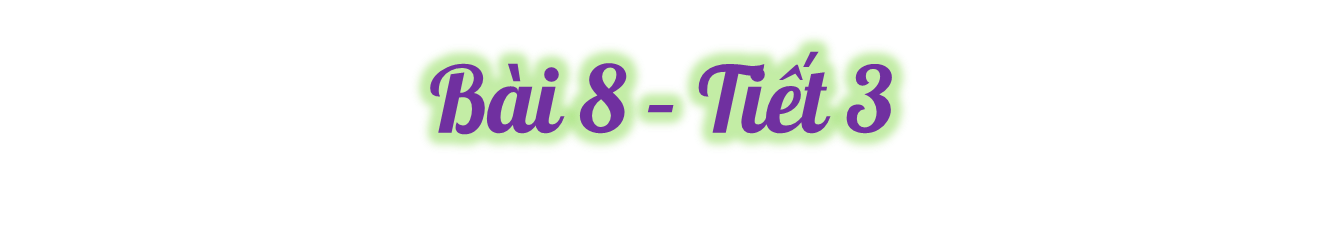 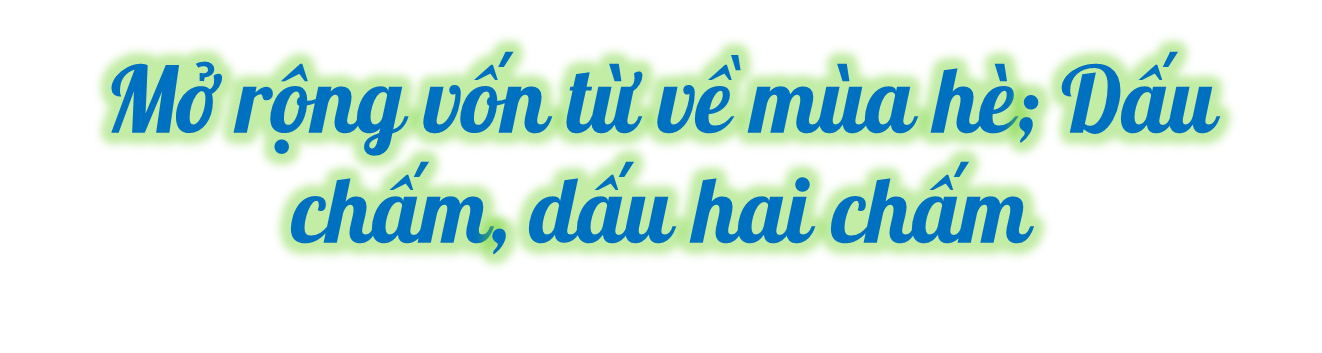 Thiết kế bởi: Hương Thảo: https://www.facebook.com/huongthaoGADT
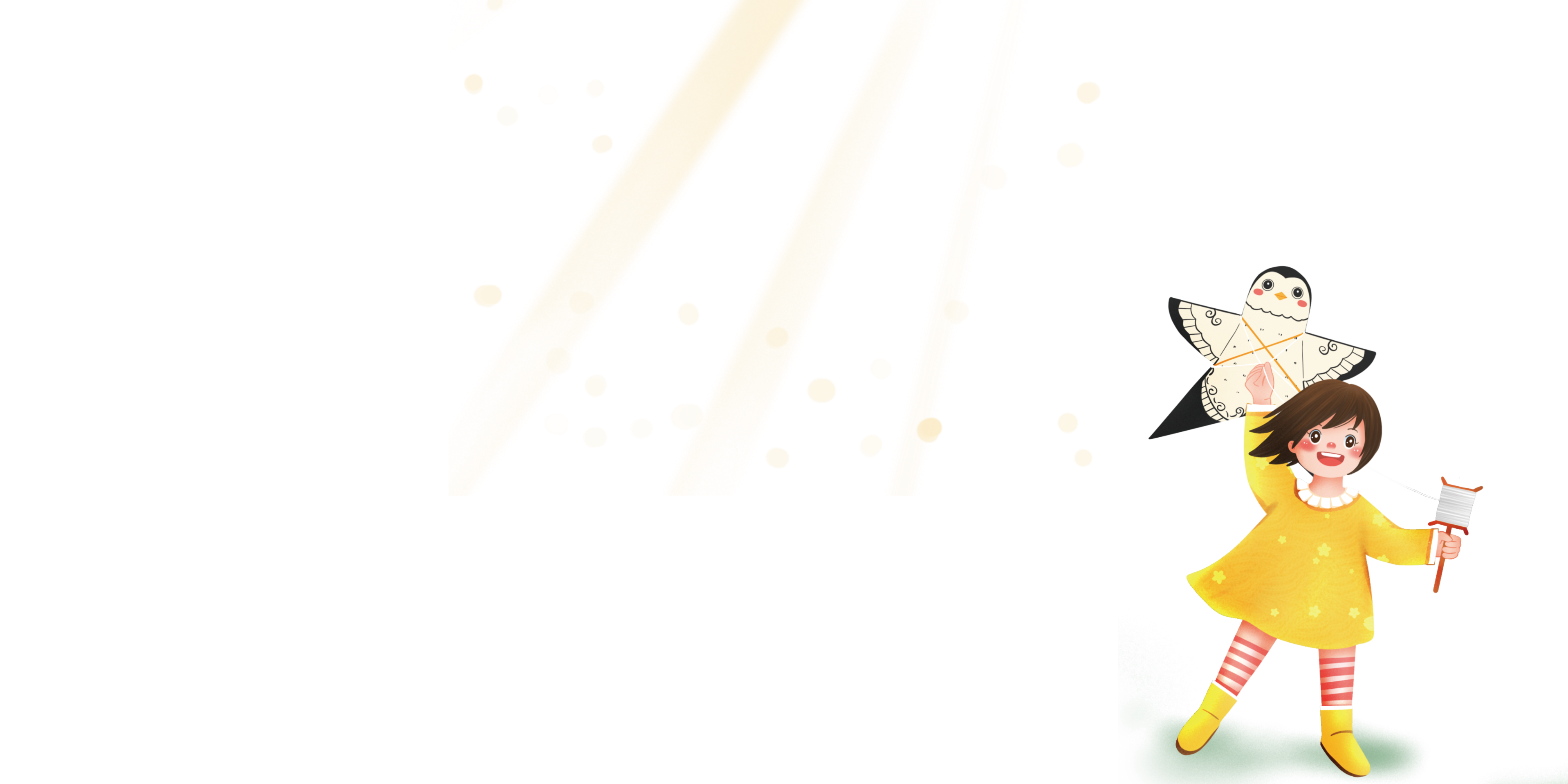 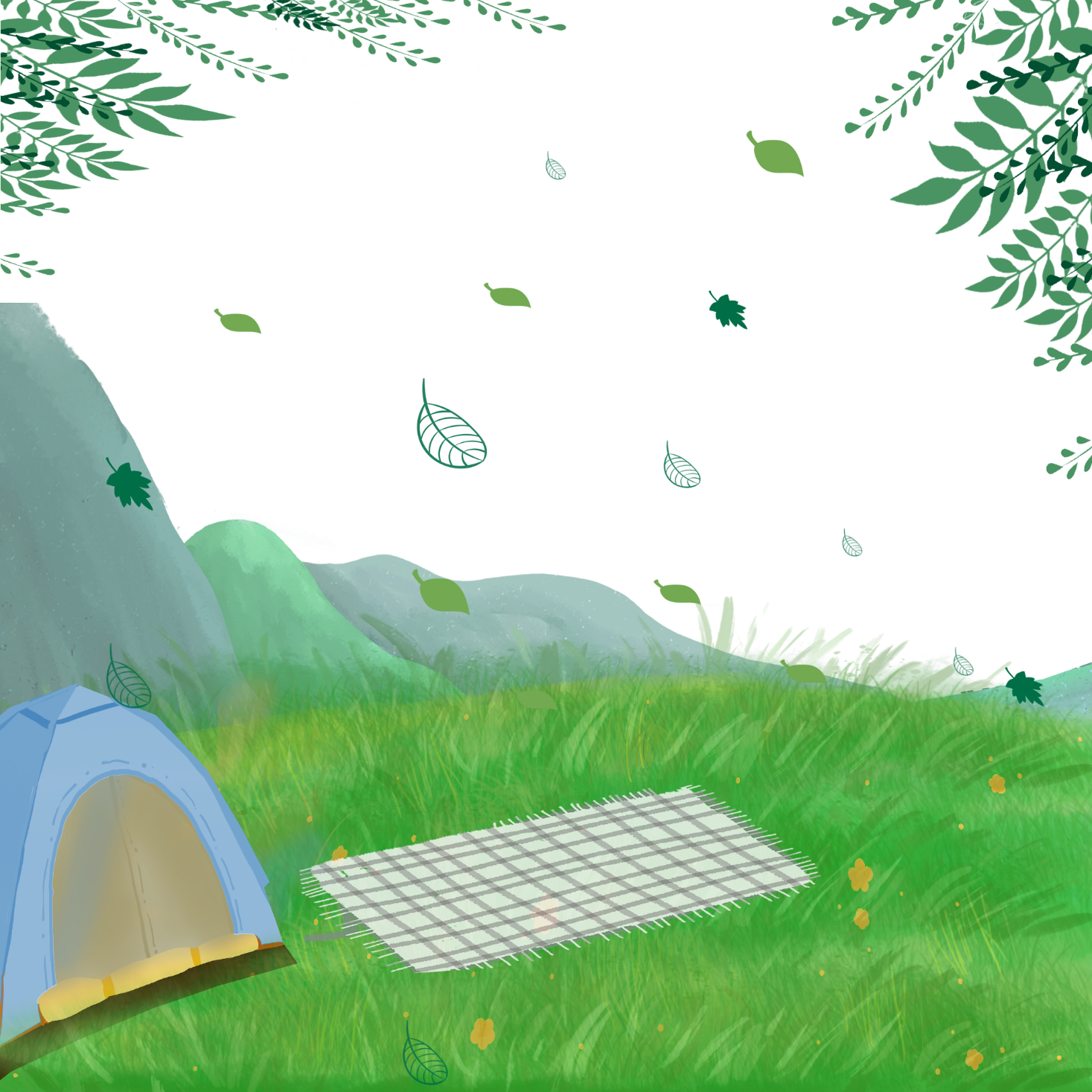 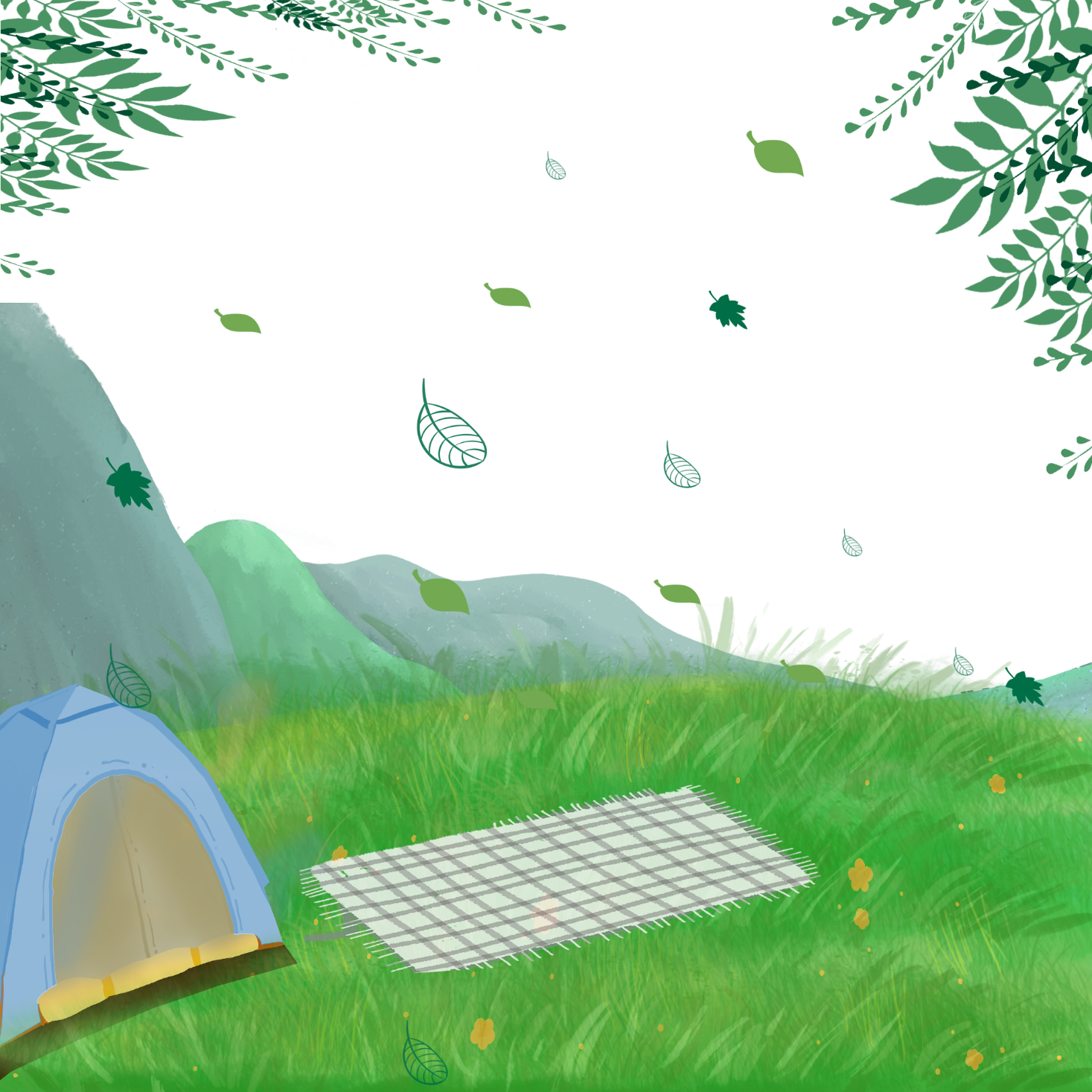 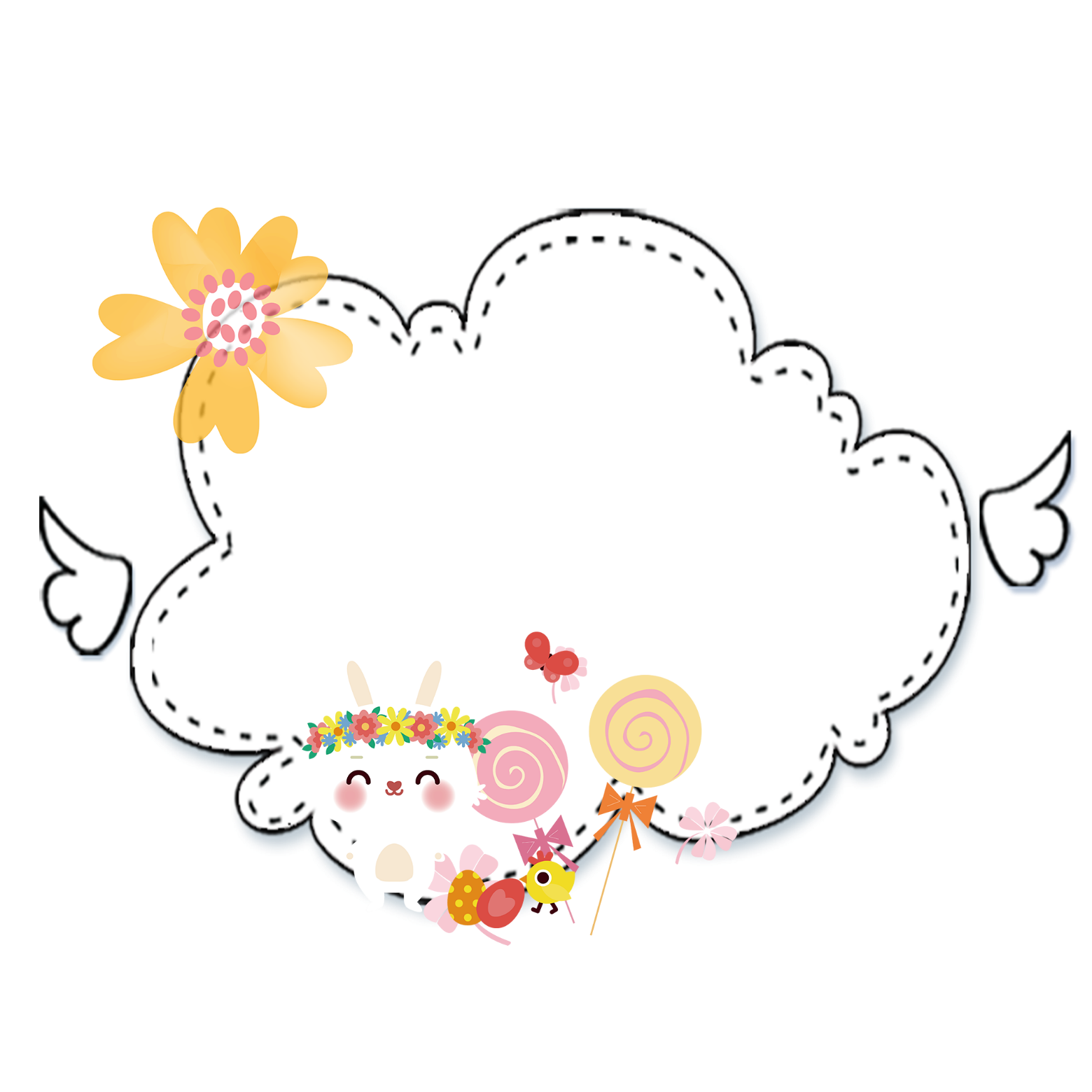 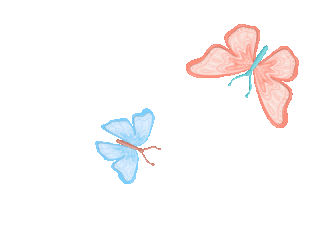 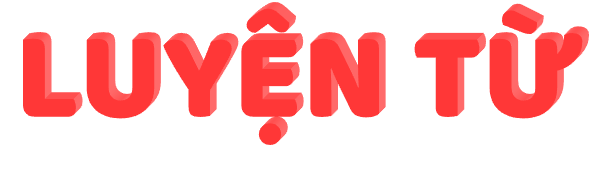 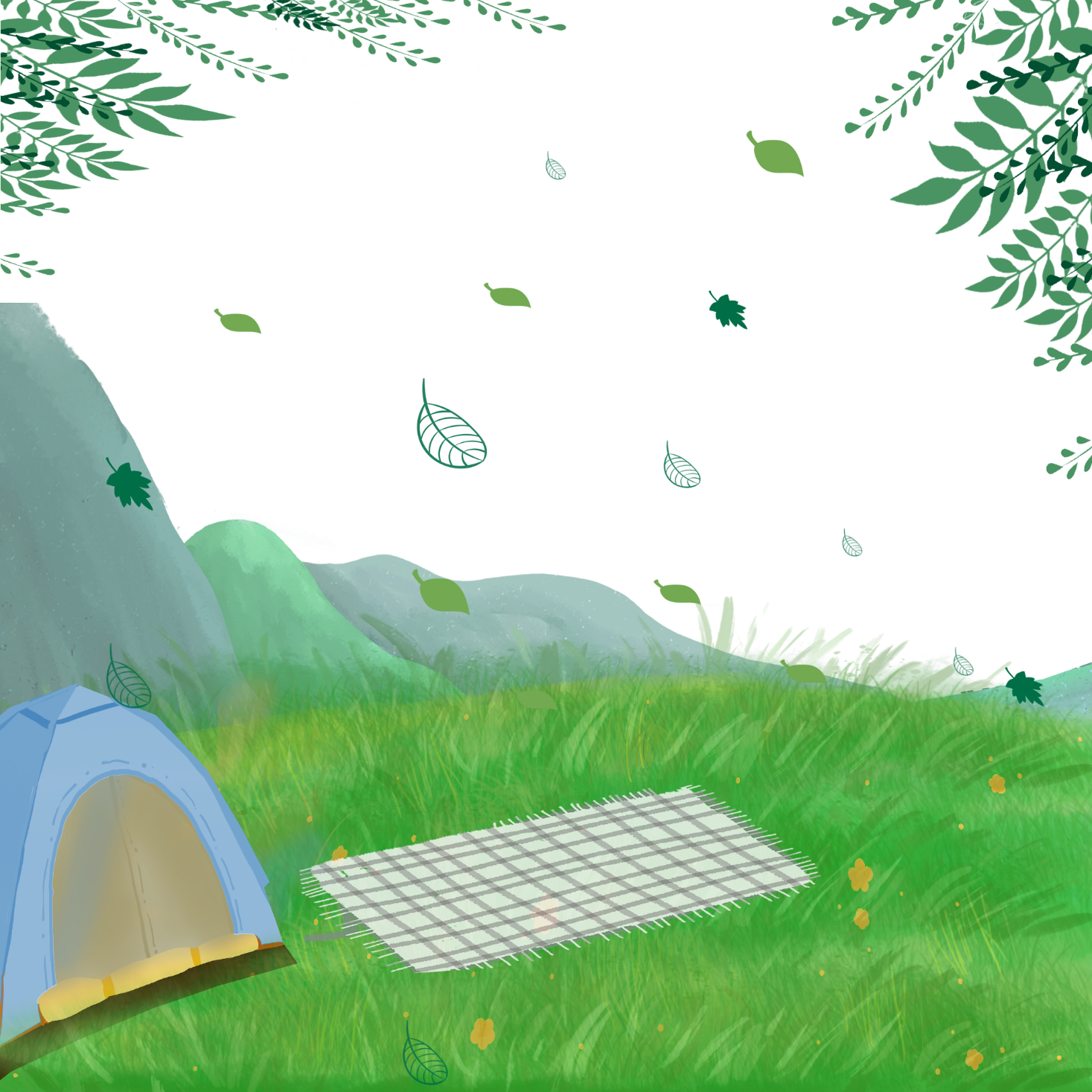 Câu 1: Tìm các từ ngữ nói về mùa hè theo gợi ý dưới đây:
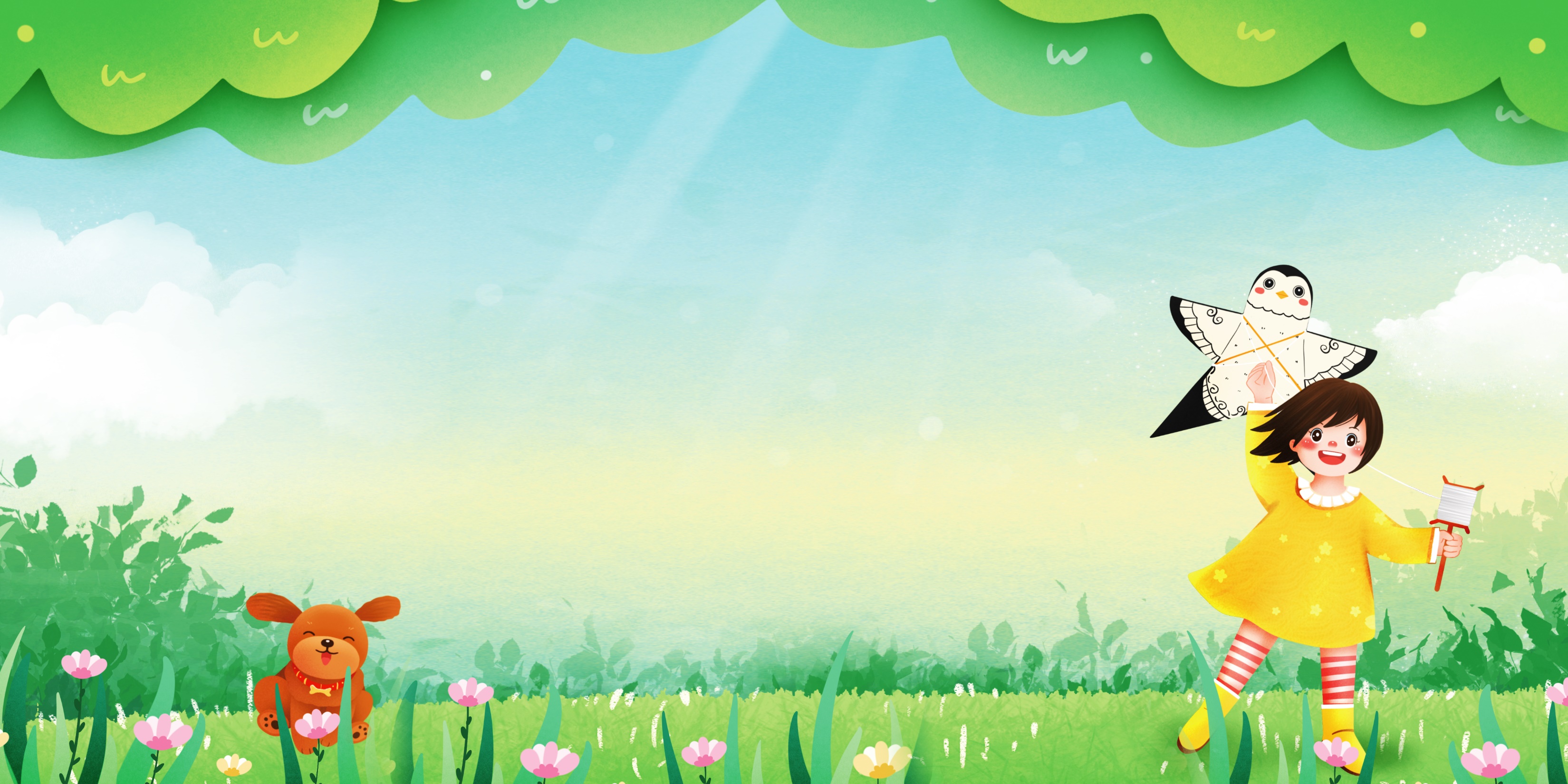 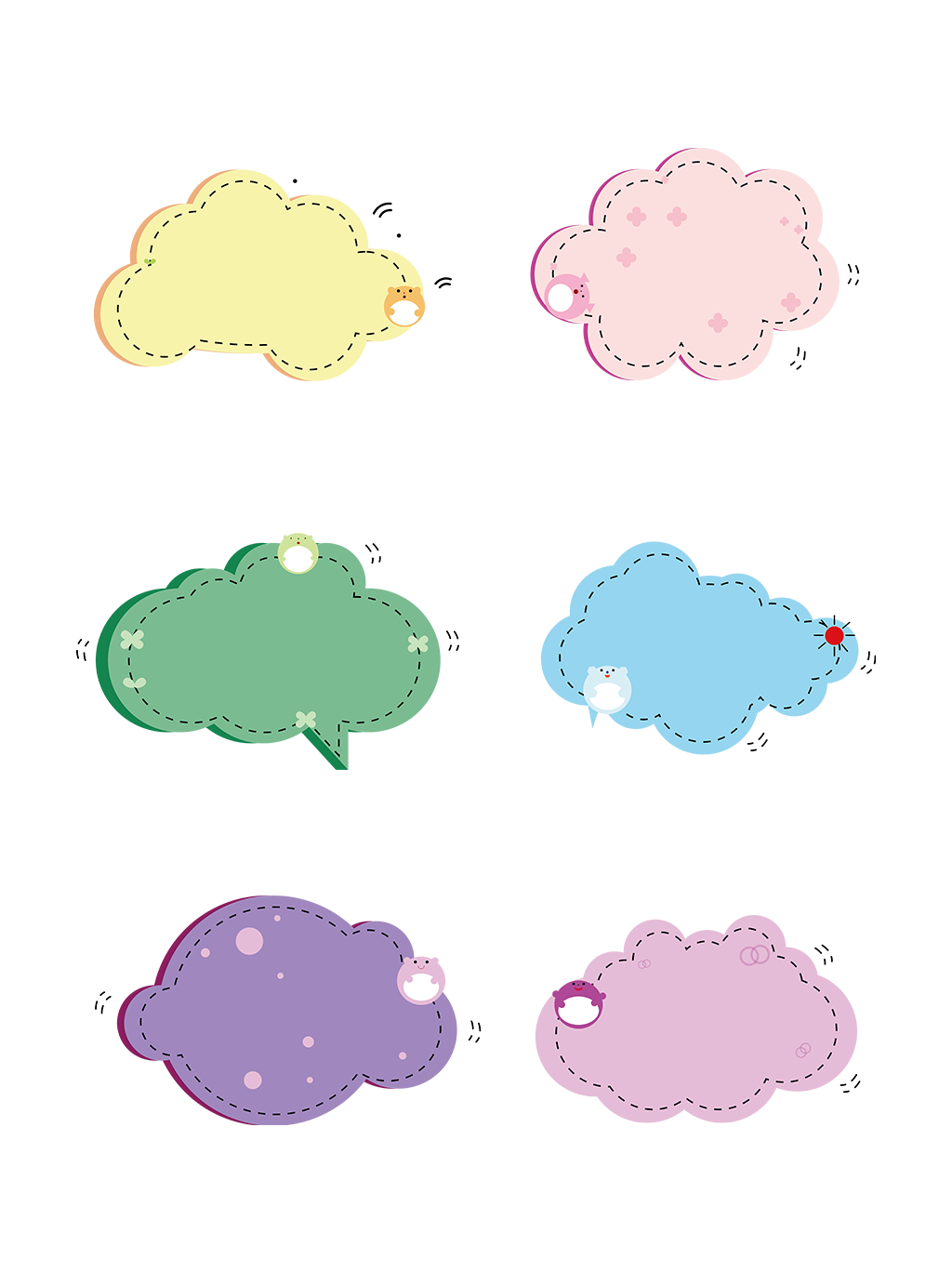 THẢO LUẬN NHÓM ĐÔI
Tìm từ ngữ phù hợp xếp vào mỗi cột
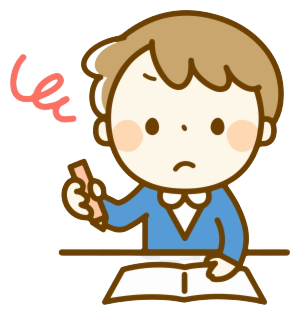 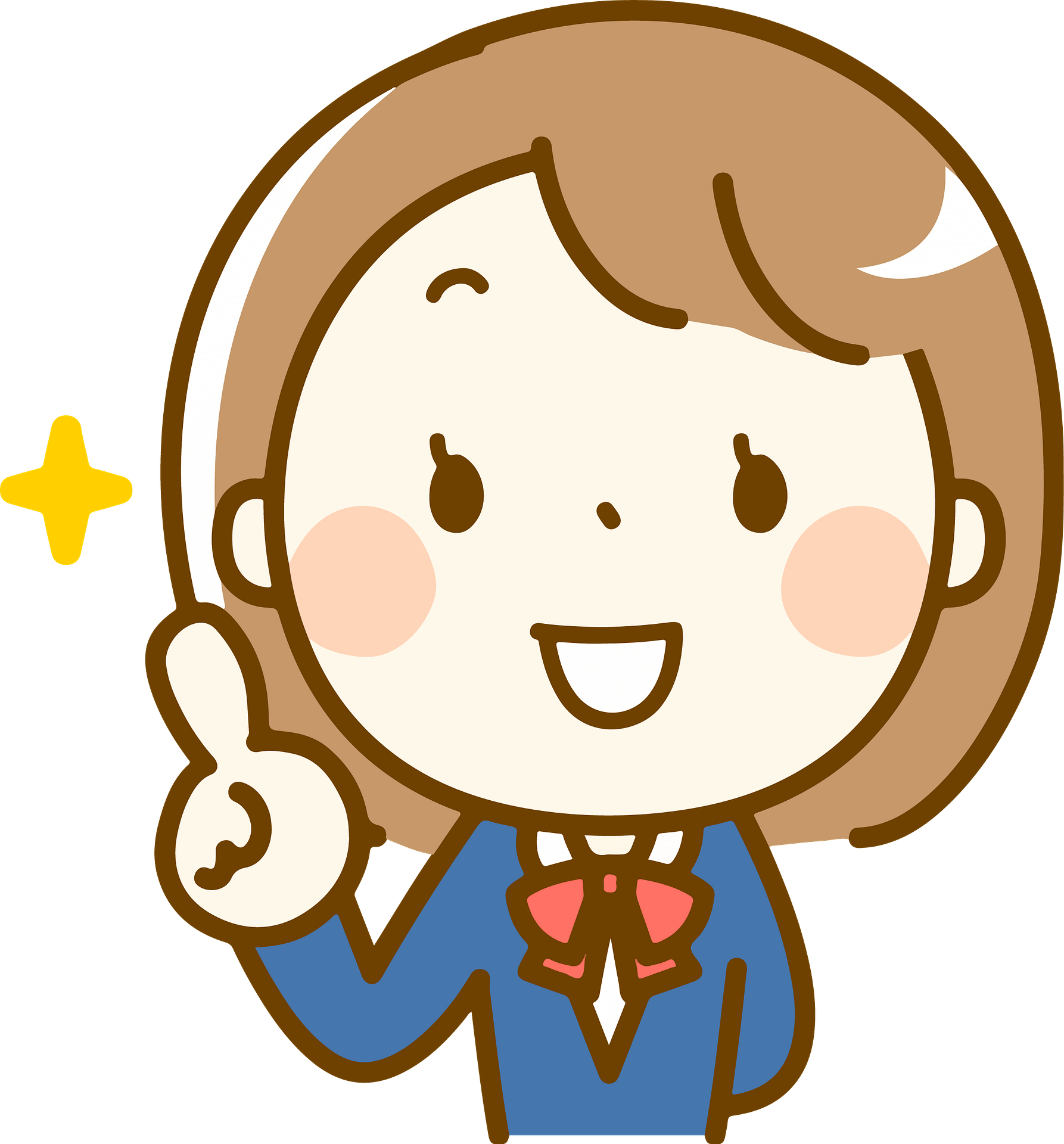 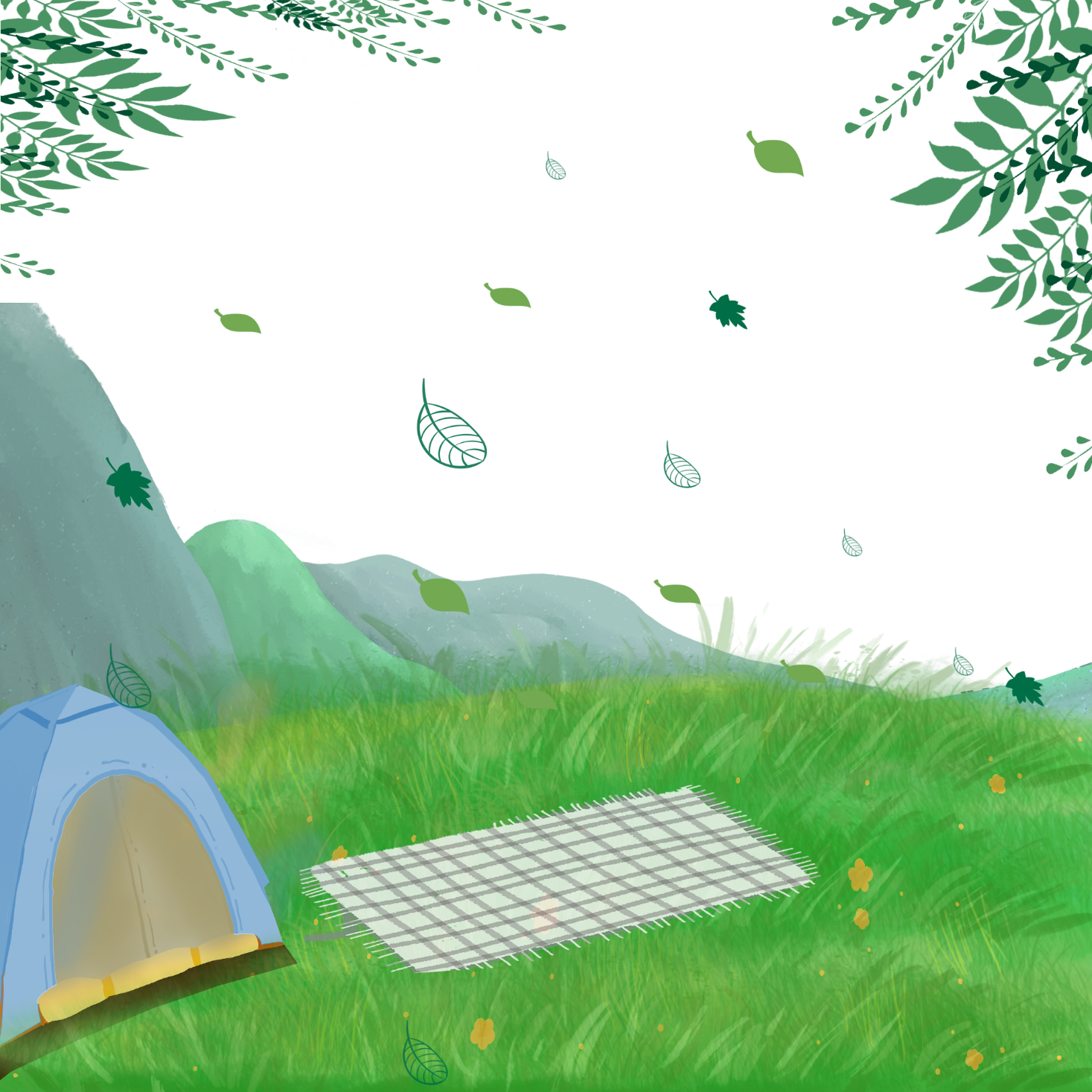 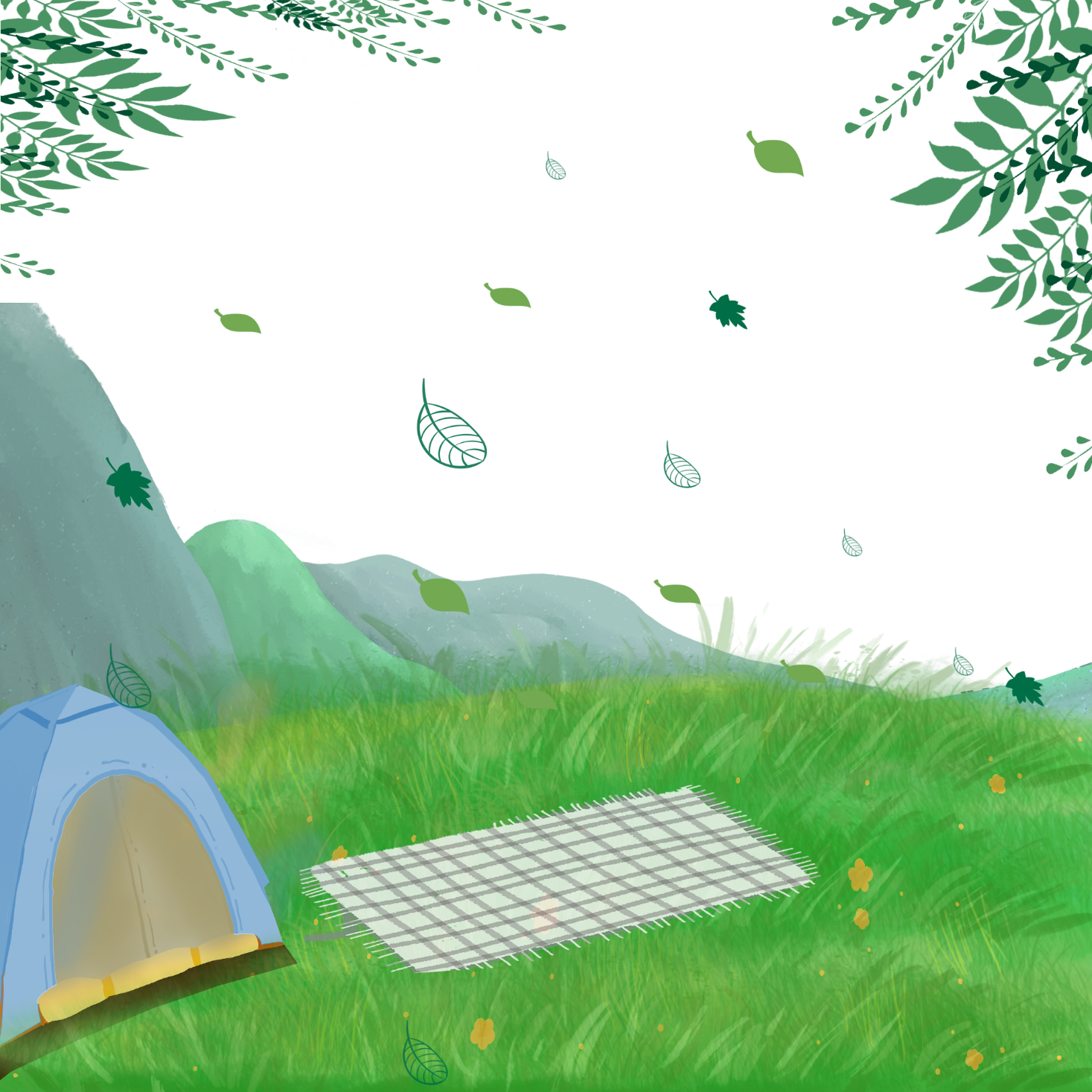 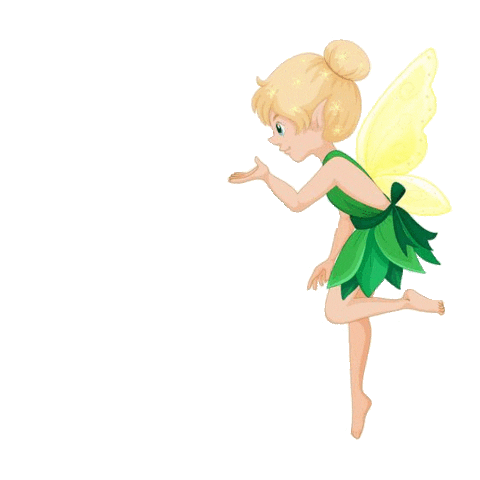 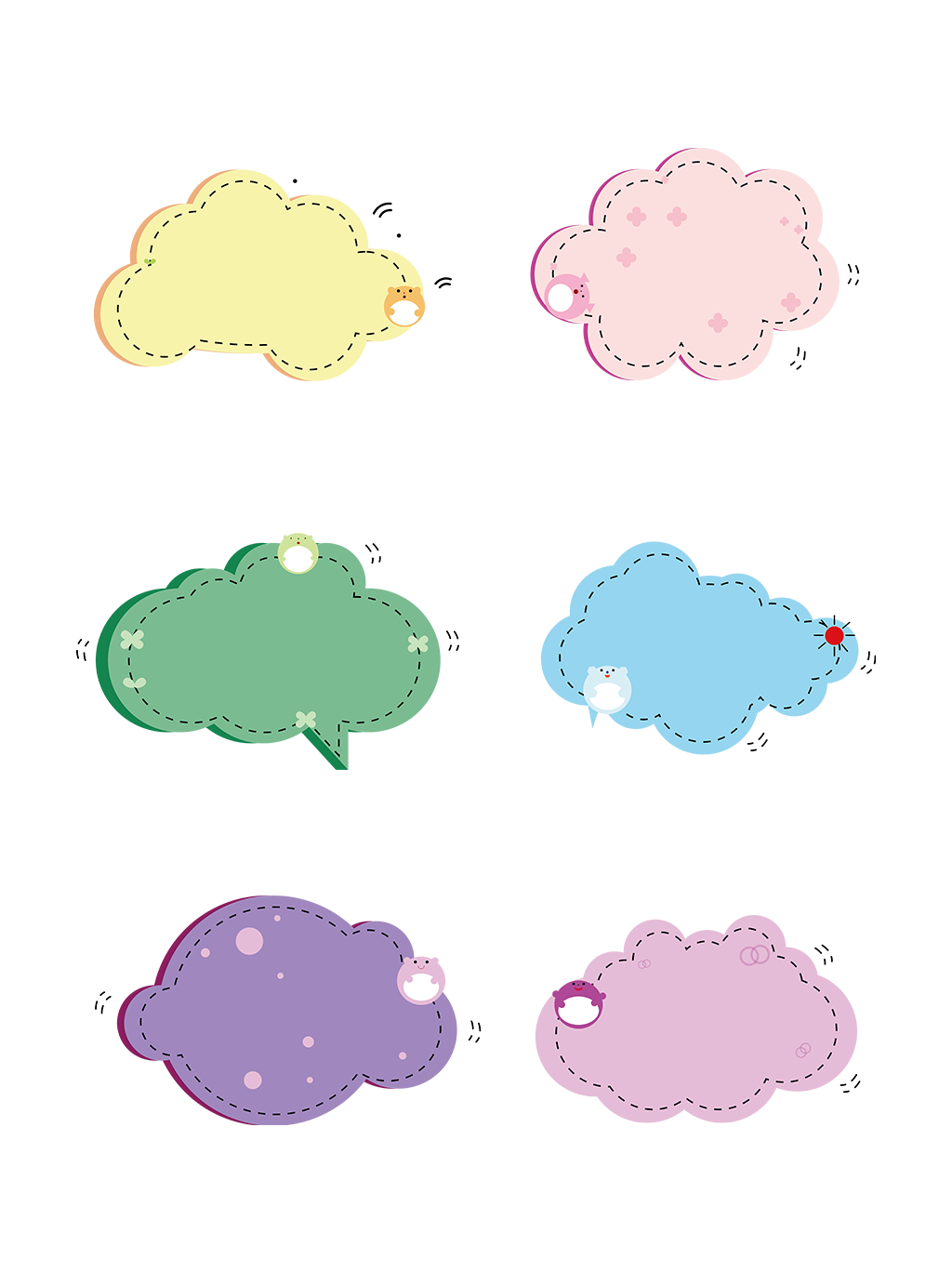 Chia sẻ
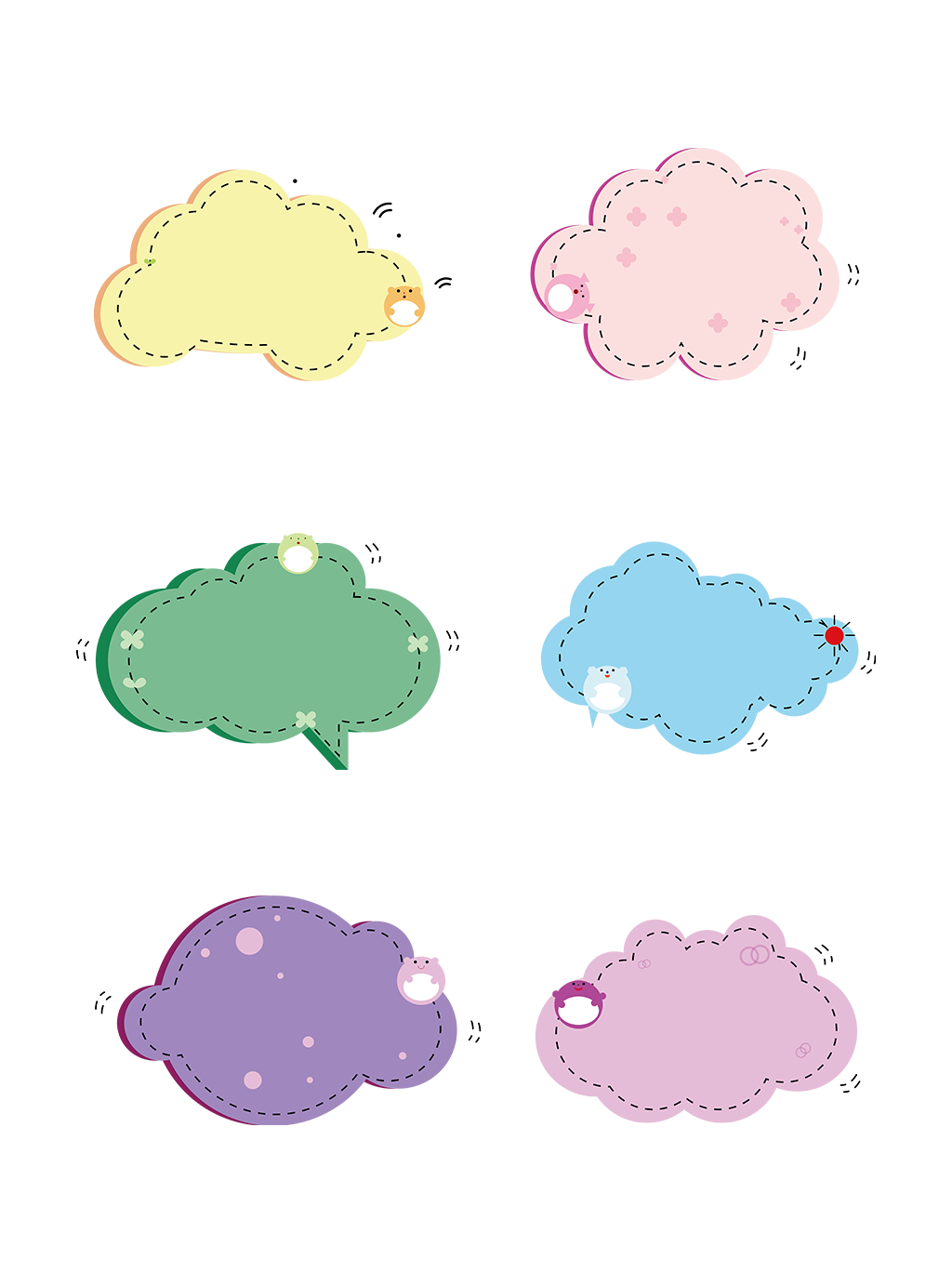 Nhận xét
Trình bày
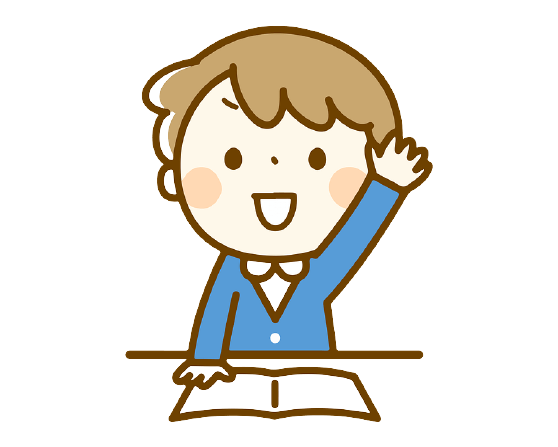 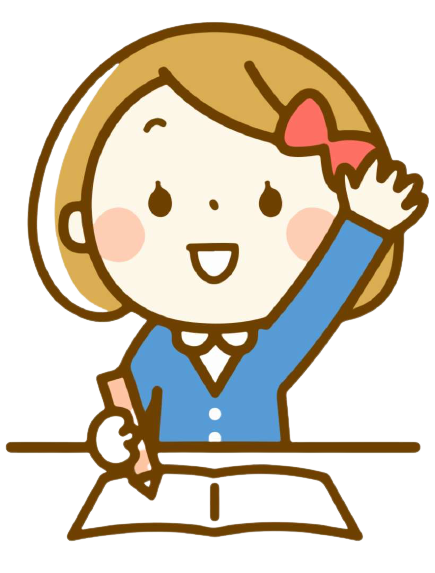 Đạp xe
Điều hòa
Quần đùi
Nước mía
Oi bức
Thả diều
Nóng nực
Váy
Nước trái cây
Tủ lạnh
Quạt hơi nước
Áo ba lỗ
Nắng gắt
Tắm biển
Hoa quả
Mũ
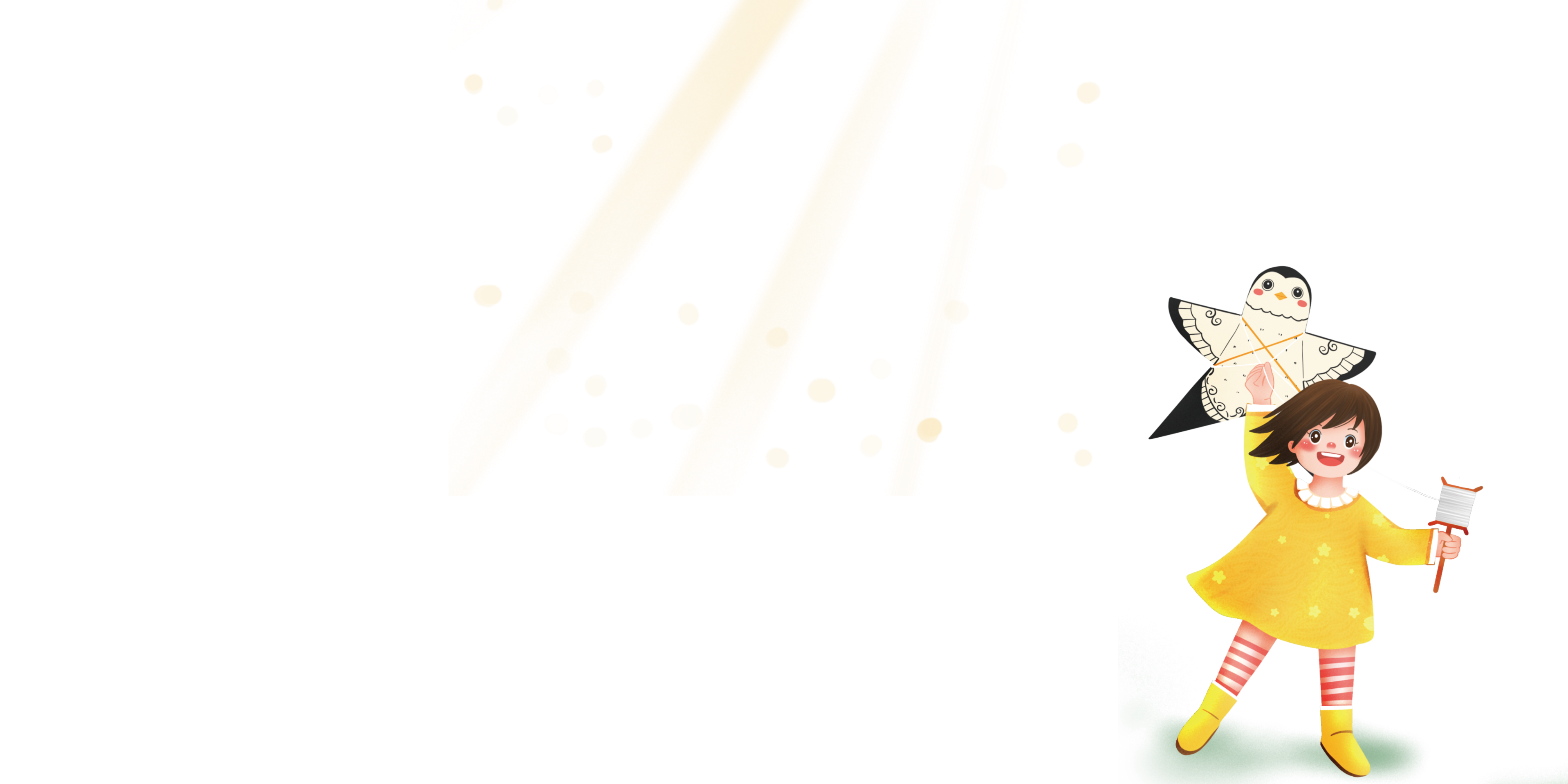 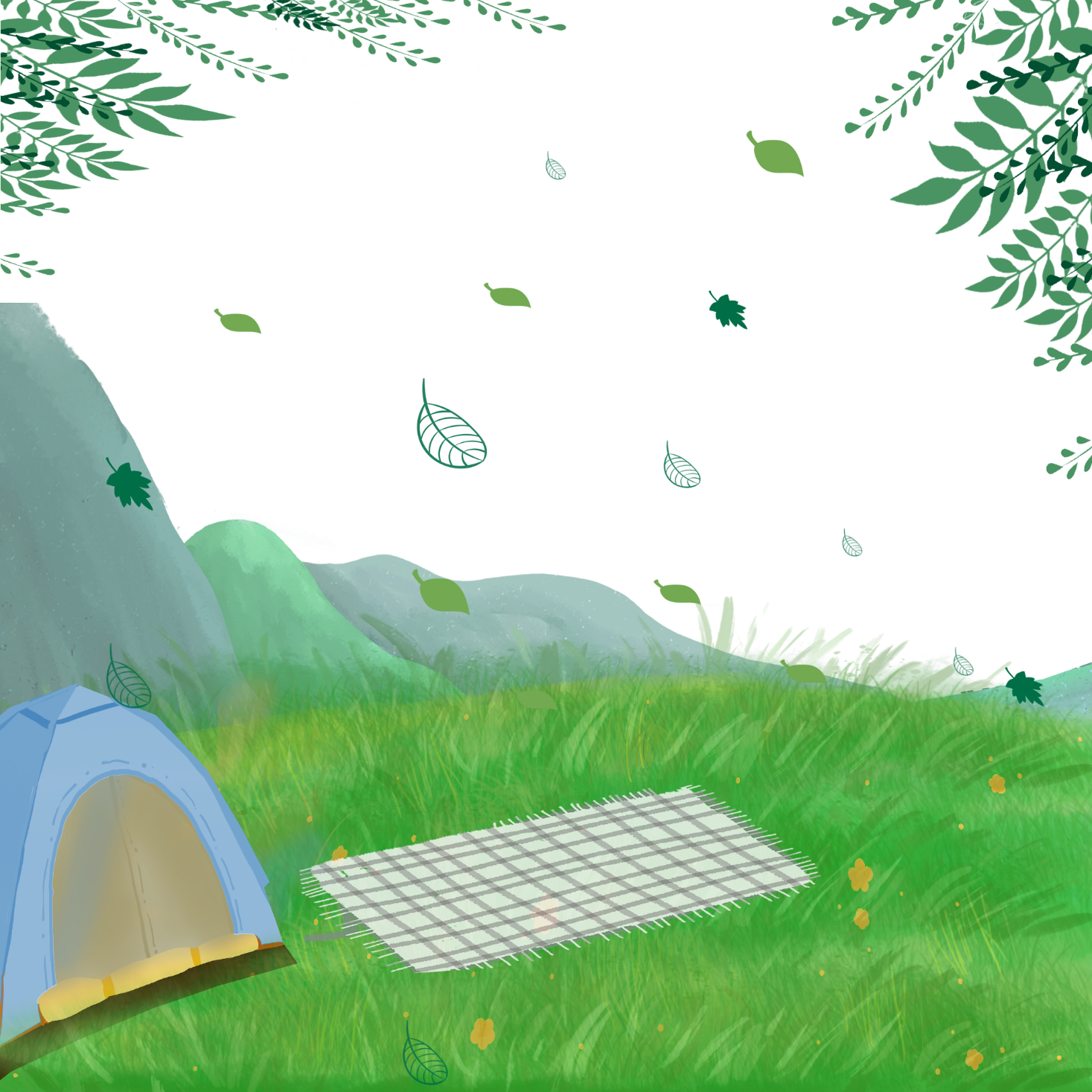 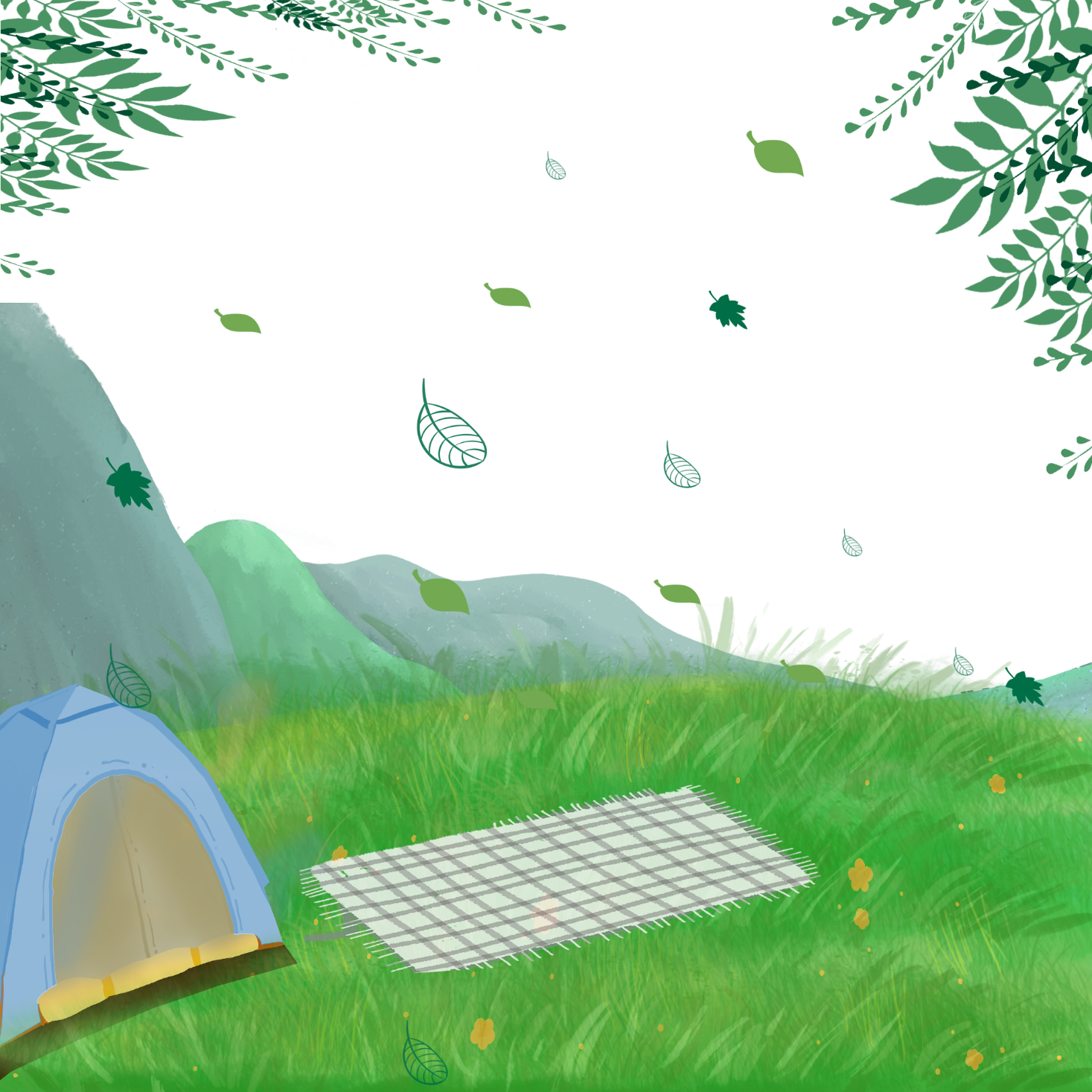 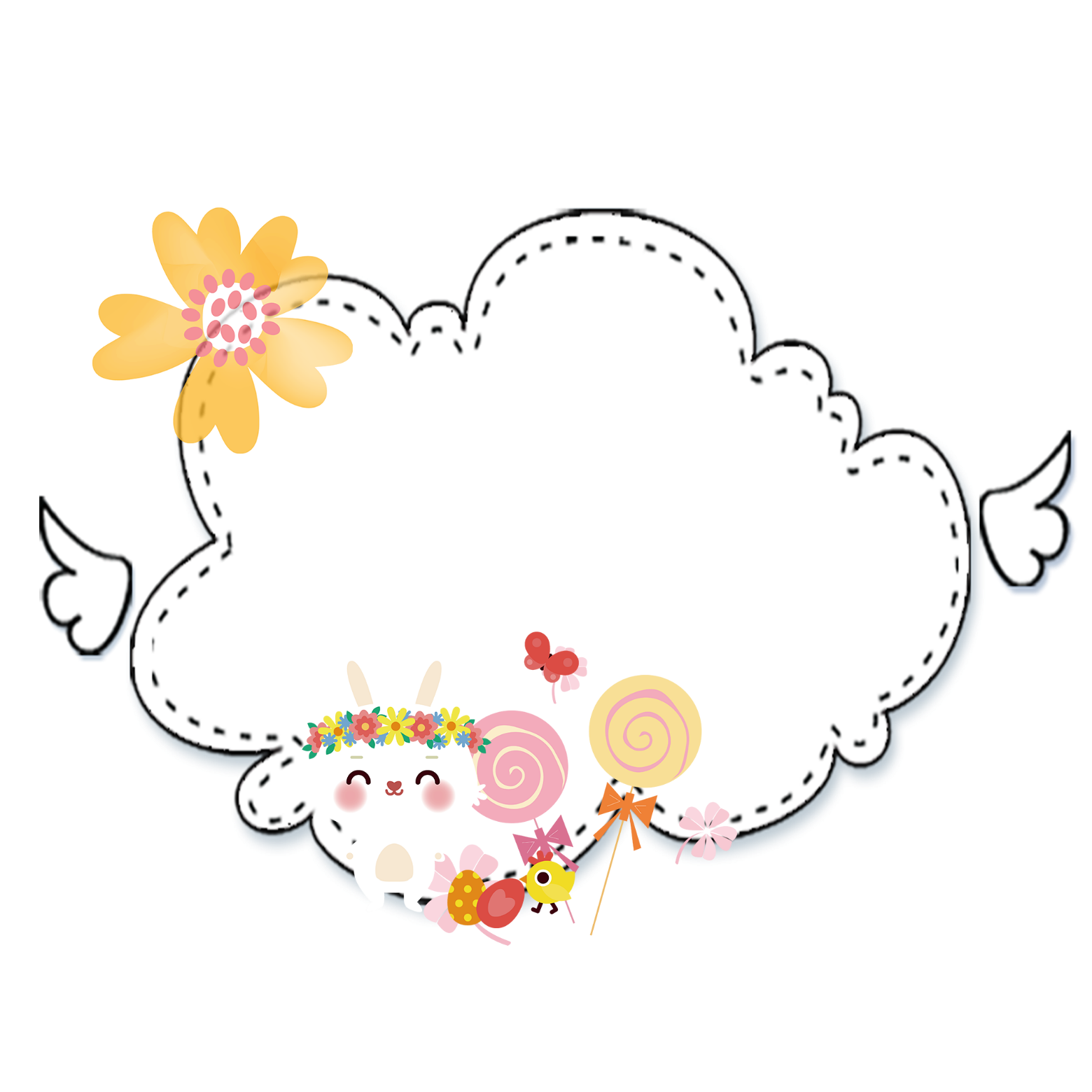 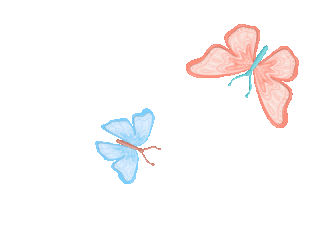 LUYỆN CÂU
Câu 2: Dấu hai chấm trong câu sau đây được dùng để làm gì?
Các bạn chắc chắn sẽ kể về những chuyến du lịch kì thú của mình: ra biển, lên núi, đến thăm những thành phố lớn,….
a. Để báo hiệu lời nói trực tiếp
b. Để báo hiệu phần liệt kê
c. Để báo hiệu phần giải thích
THẢO LUẬN NHÓM 4
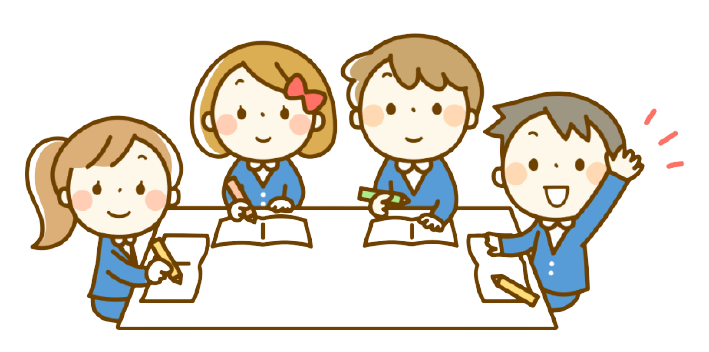 Em đọc kĩ câu, chú ý phần đứng sau dấu hai chấm để lựa chọn đáp án phù hợp.
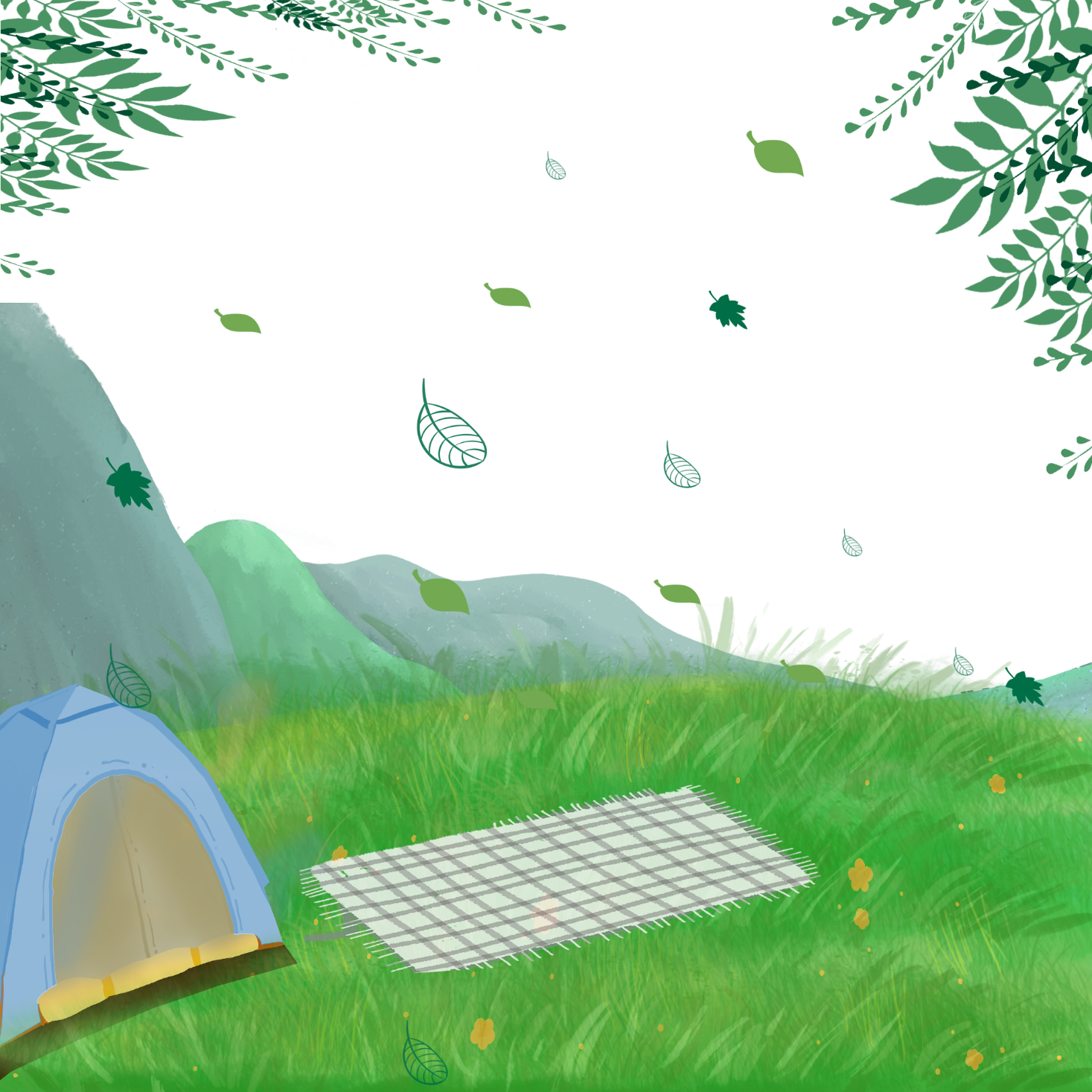 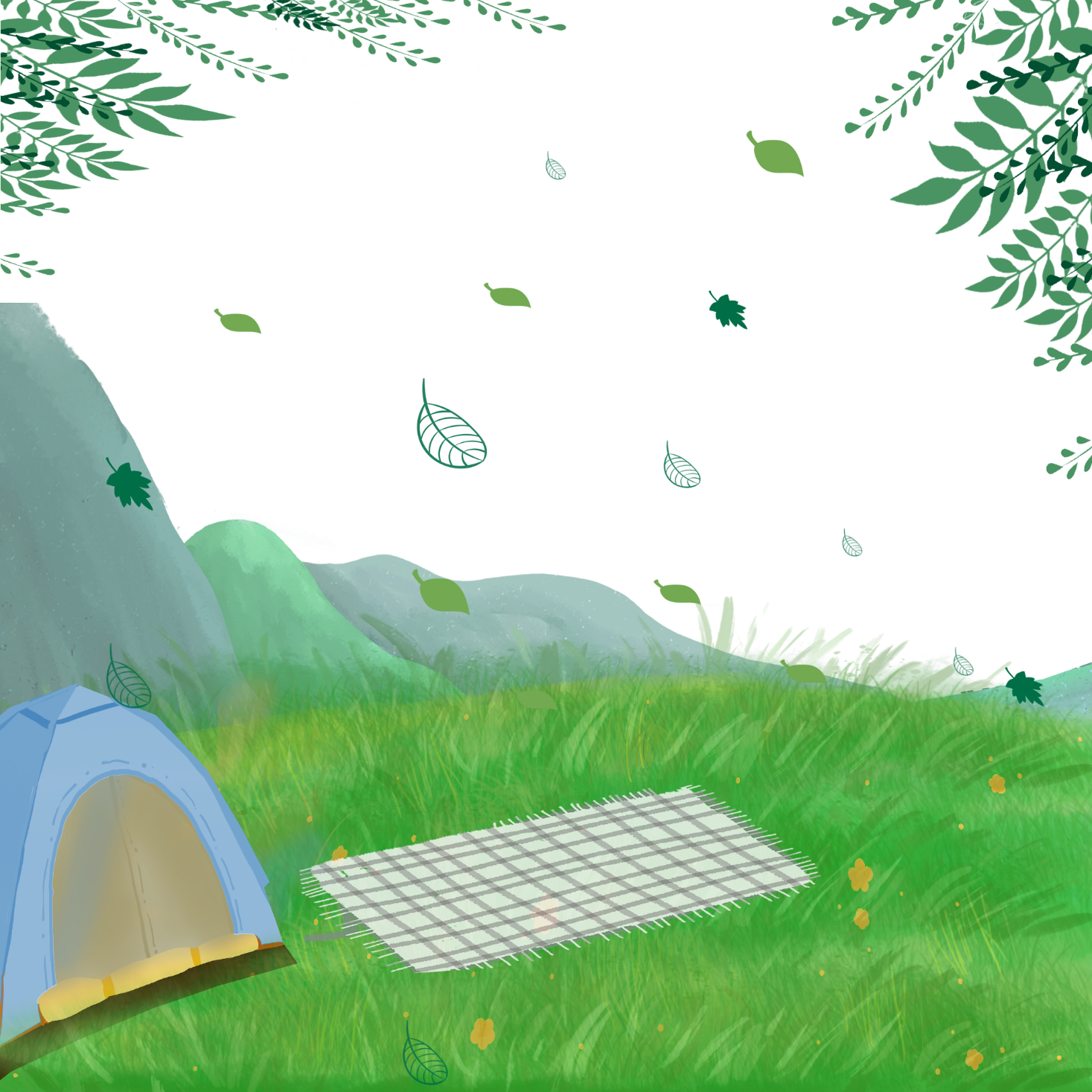 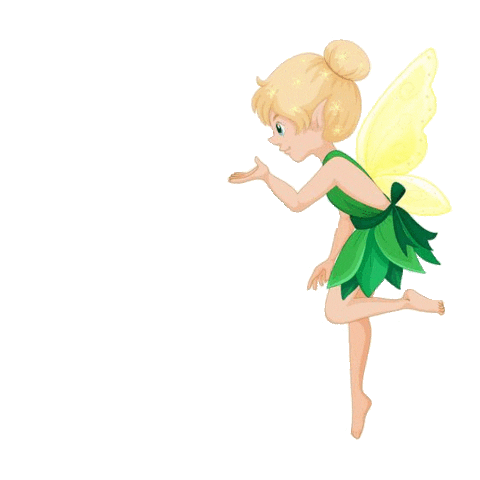 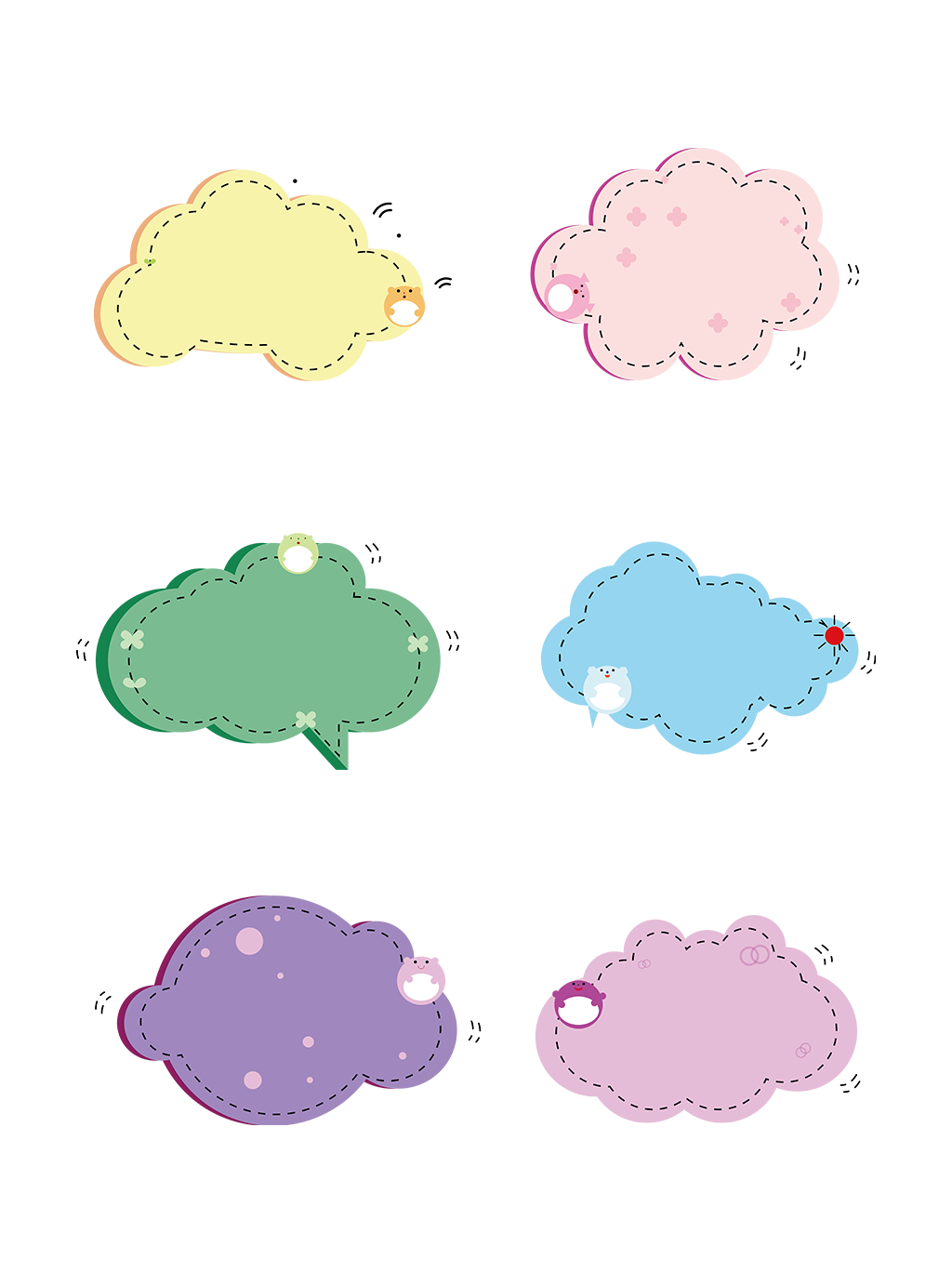 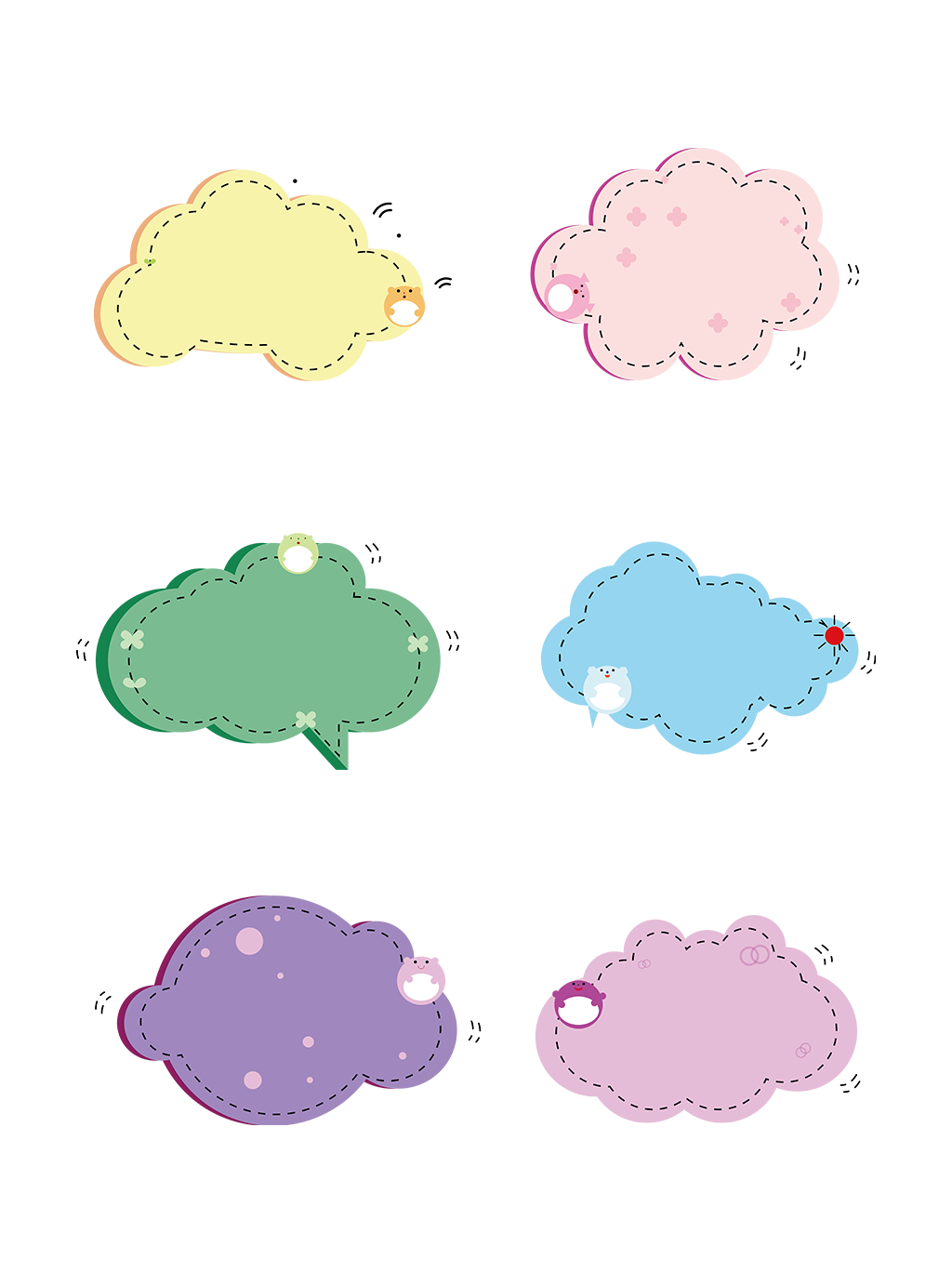 Chia sẻ
Nhận xét
Trình bày
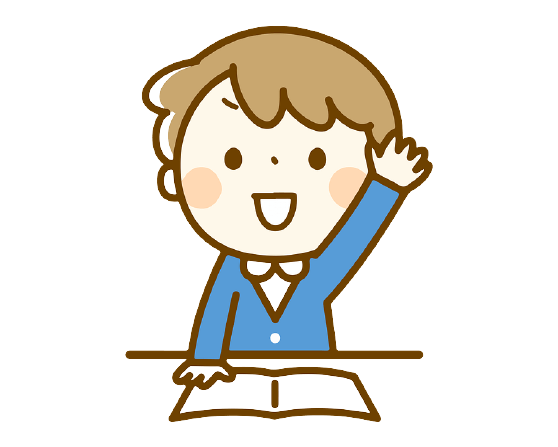 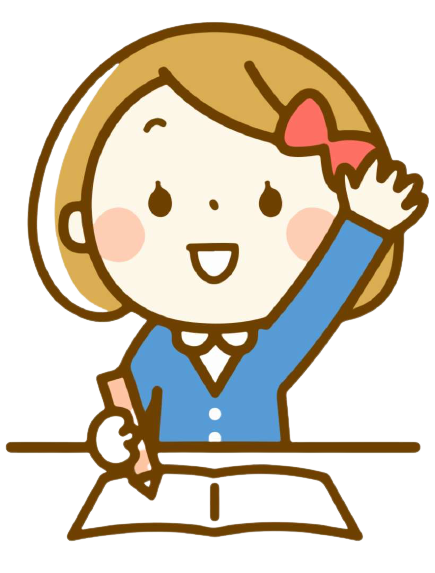 Câu 2: Dấu hai chấm trong câu sau đây được dùng để làm gì?
Các bạn chắc chắn sẽ kể về những chuyến du lịch kì thú của mình: ra biển, lên núi, đến thăm những thành phố lớn,….
a. Để báo hiệu lời nói trực tiếp
b. Để báo hiệu phần liệt kê
c. Để báo hiệu phần giải thích
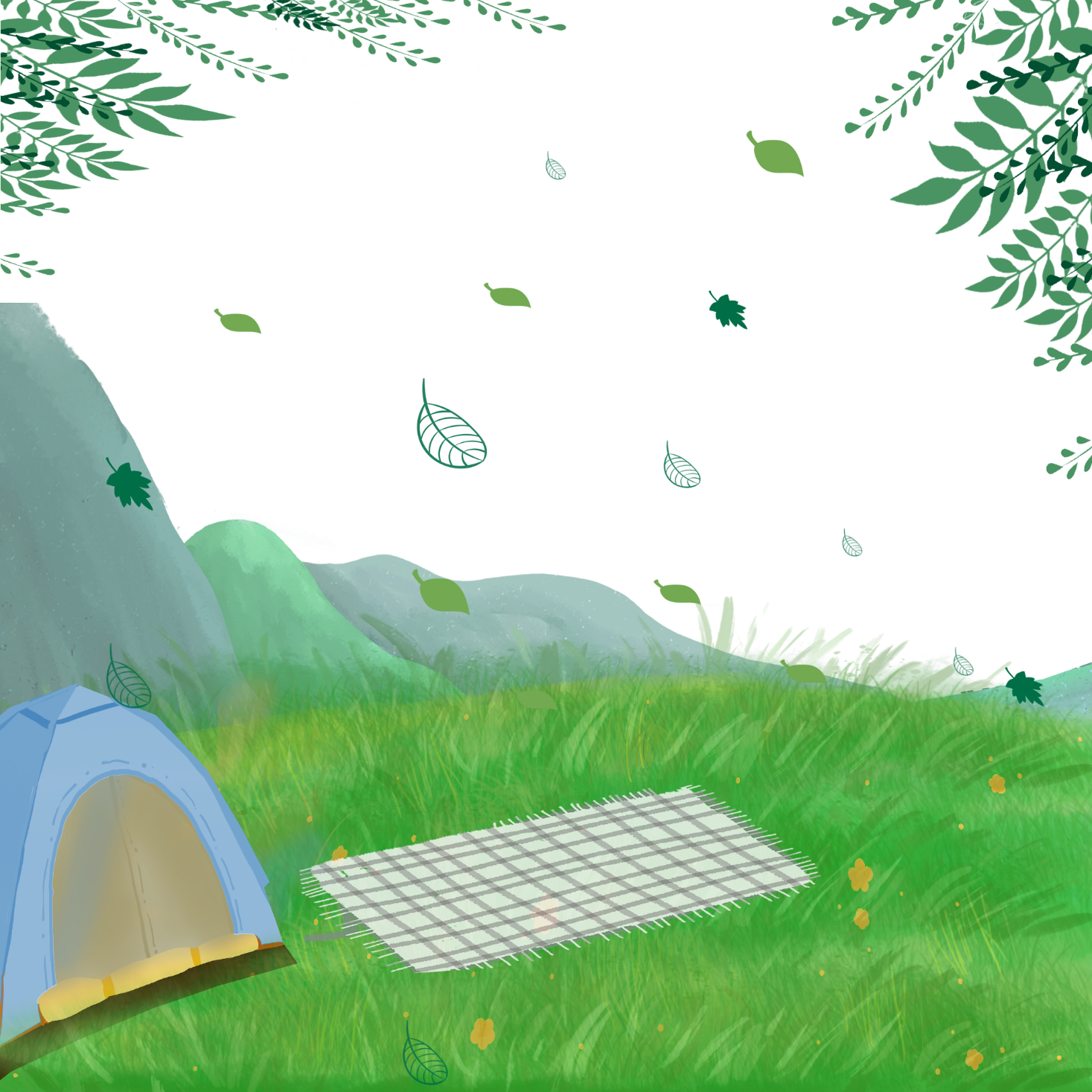 Câu 3: Chọn dấu chấm hoặc dấu hai chấm thay cho bông hoa
:
a. Mùa hè có rất nhiều loài hoa hoa hồng, hoa phượng, hoa mười giờ,… Hoa nào cũng đẹp, cũng rực rỡ sắc màu

b. Có nhiều hoạt động thú vị mà bạn có thể làm khi hè đến  đi cắm trại, đi tắm biển, tham gia các câu lạc bộ,…
✿
.
✿
:
✿
Công dụng của dấu chấm là để kết thúc câu kể.
Công dụng của dấu chấm là gì?
Dấu hai chấm dùng để báo hiệu phần liệt kê.
Công dụng của dấu hai chấm là gì?
THẢO LUẬN NHÓM 4
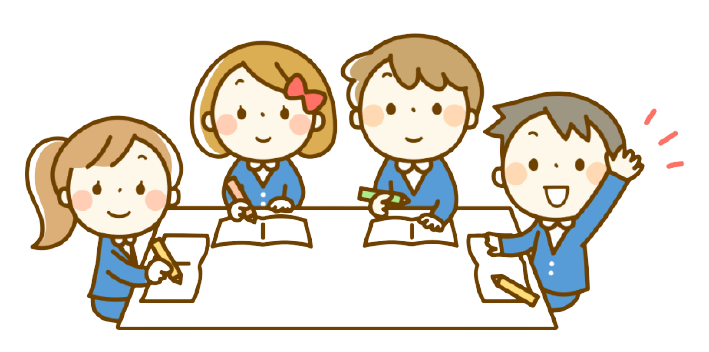 Thiết kế bởi: Hương Thảo: https://www.facebook.com/huongthaoGADT
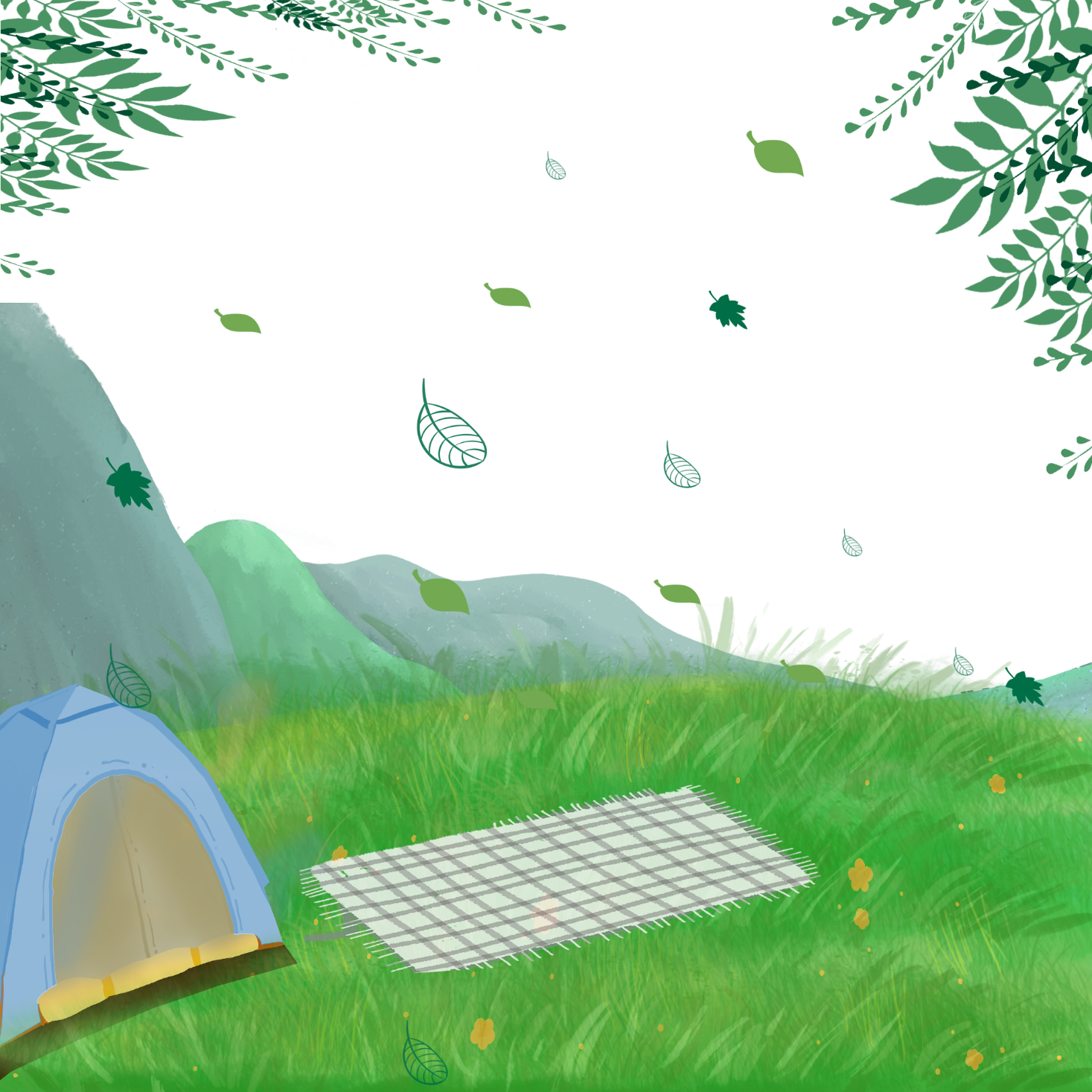 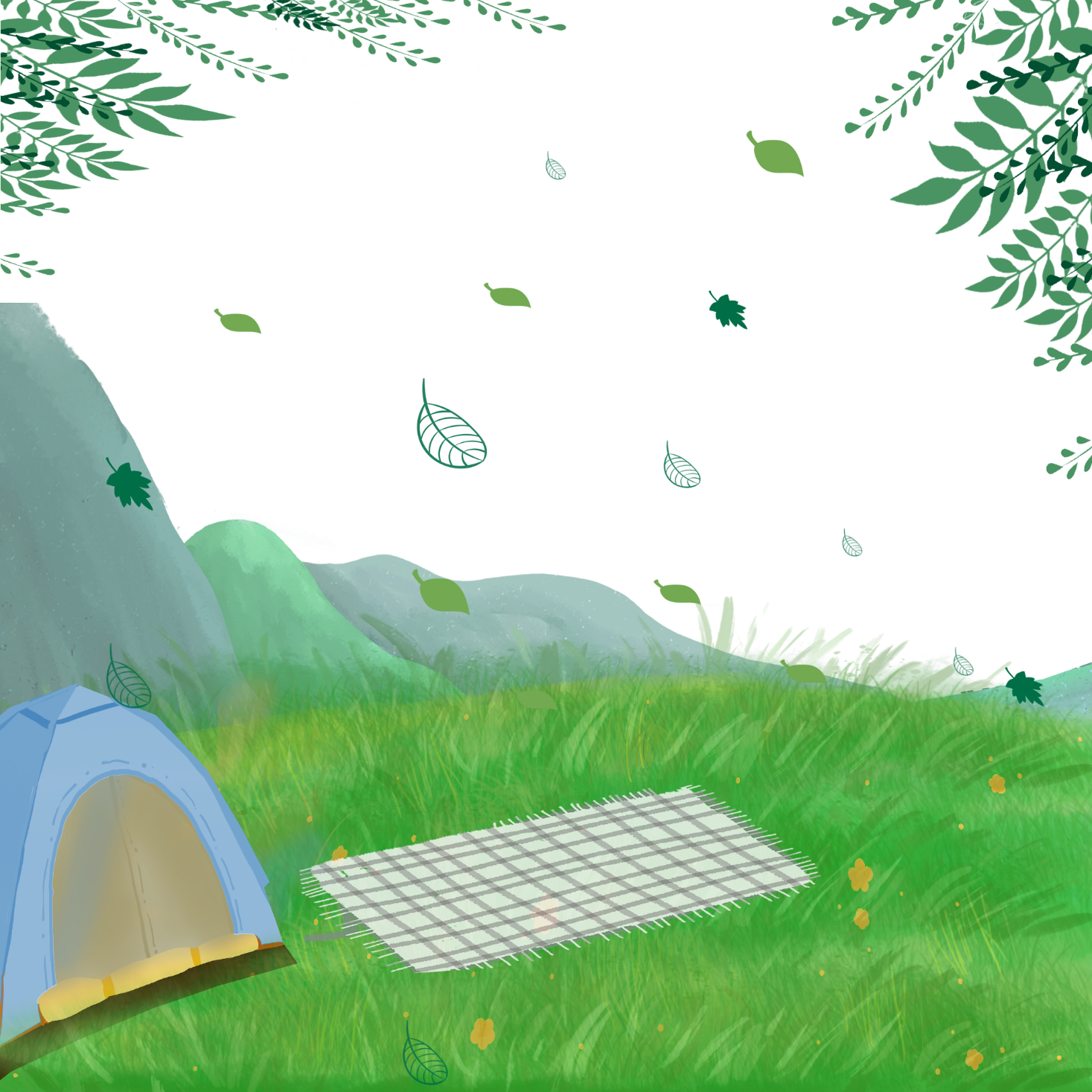 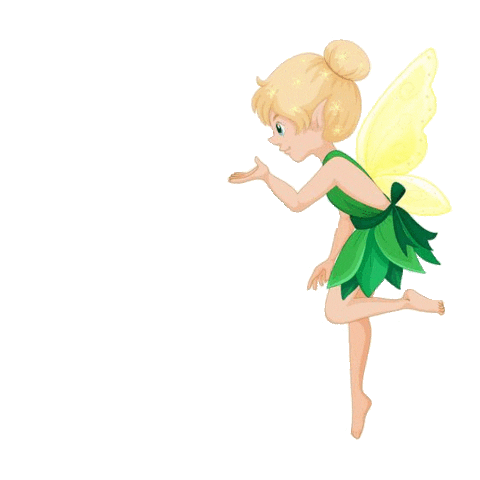 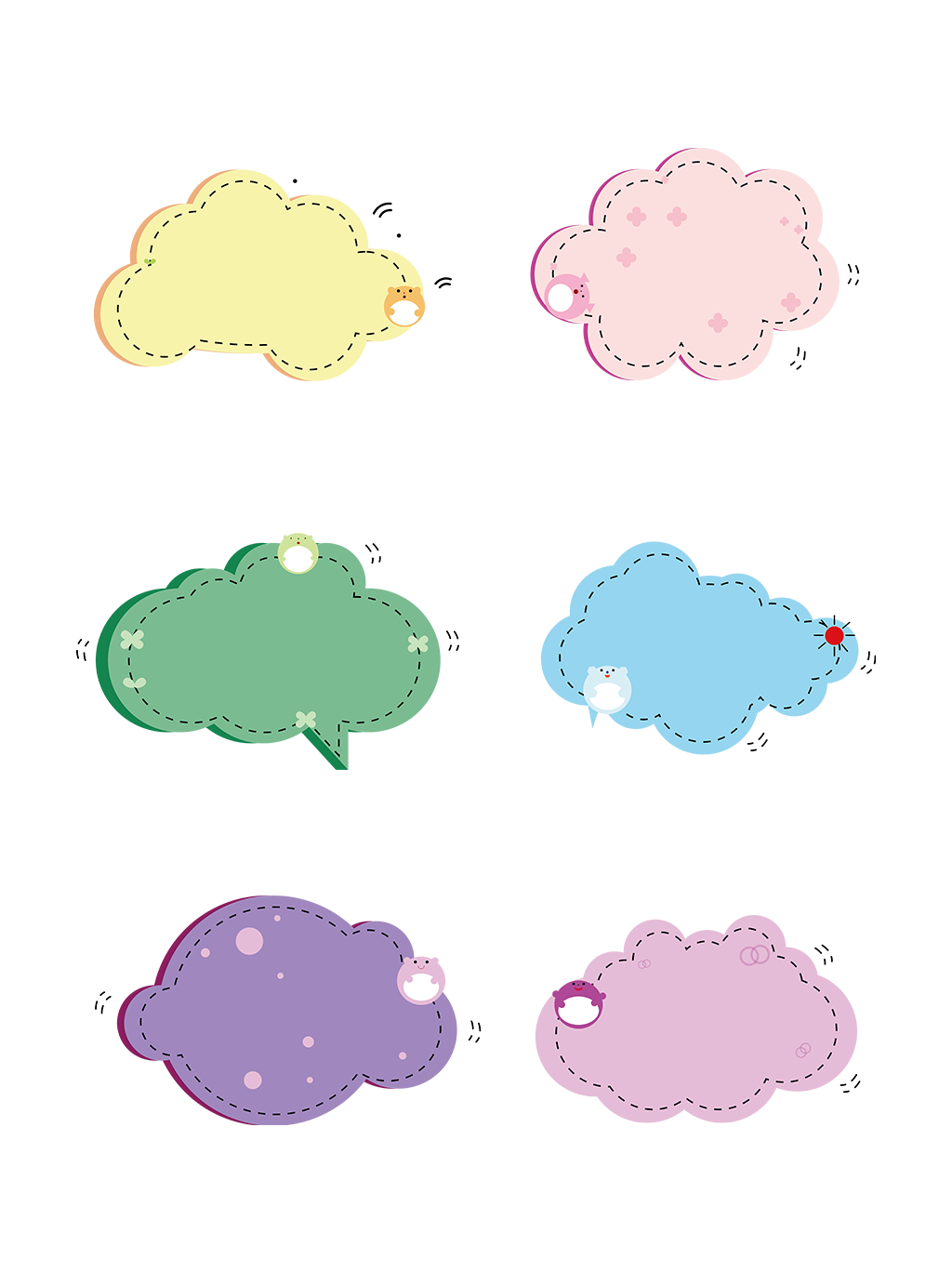 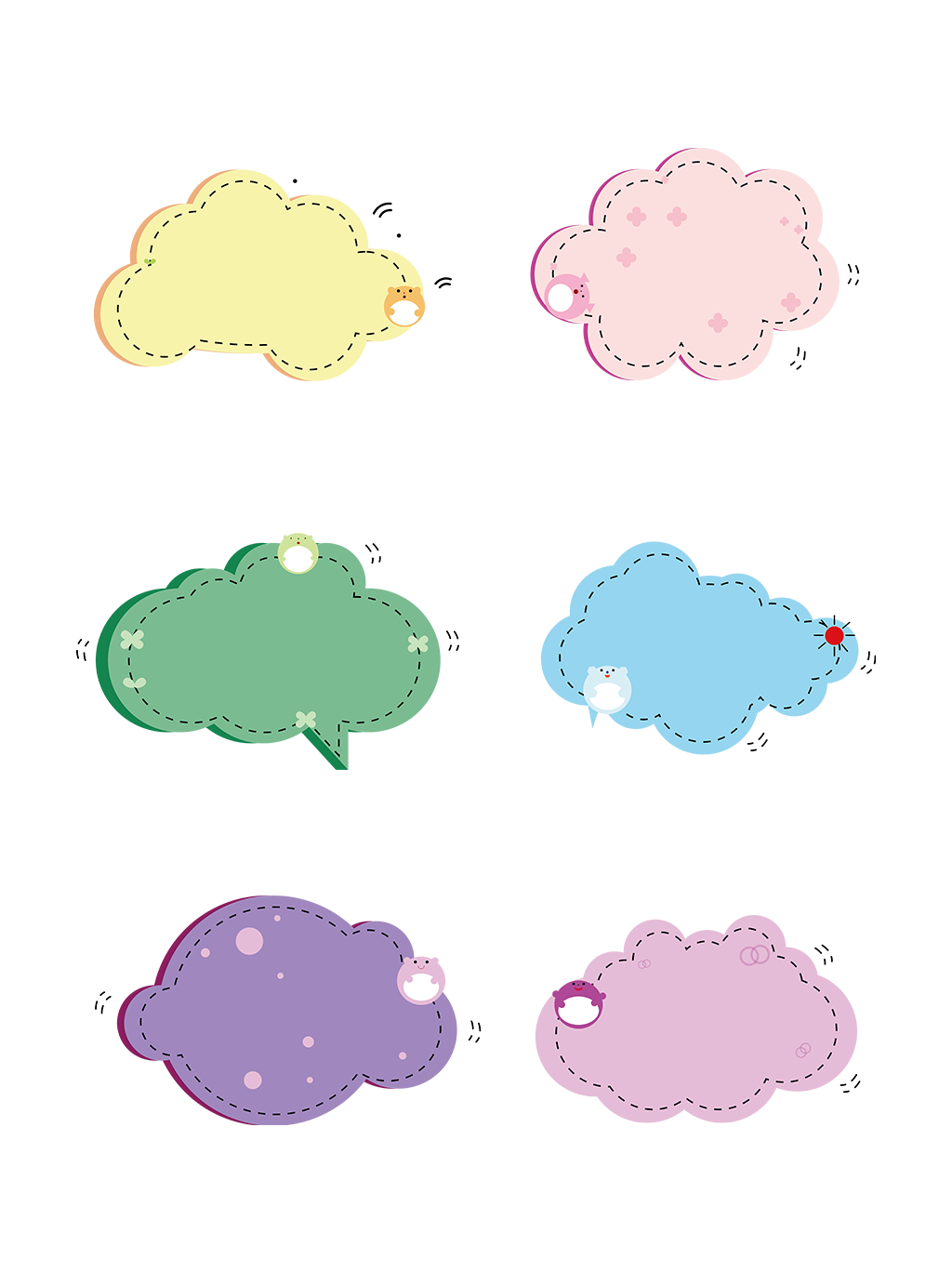 Chia sẻ
Nhận xét
Trình bày
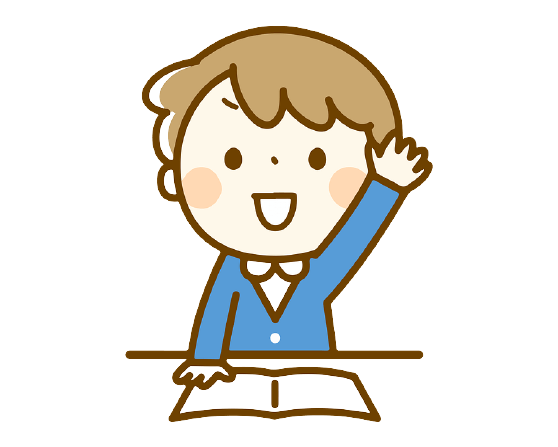 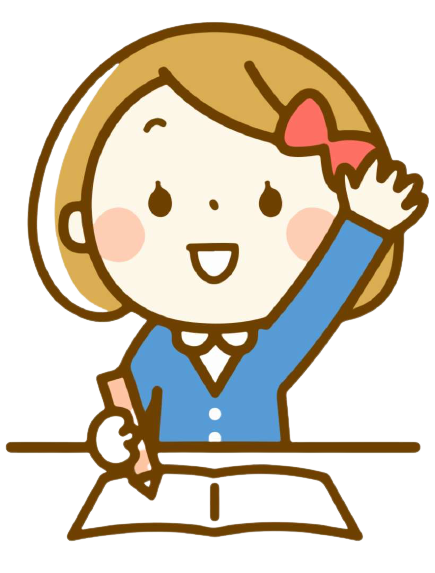 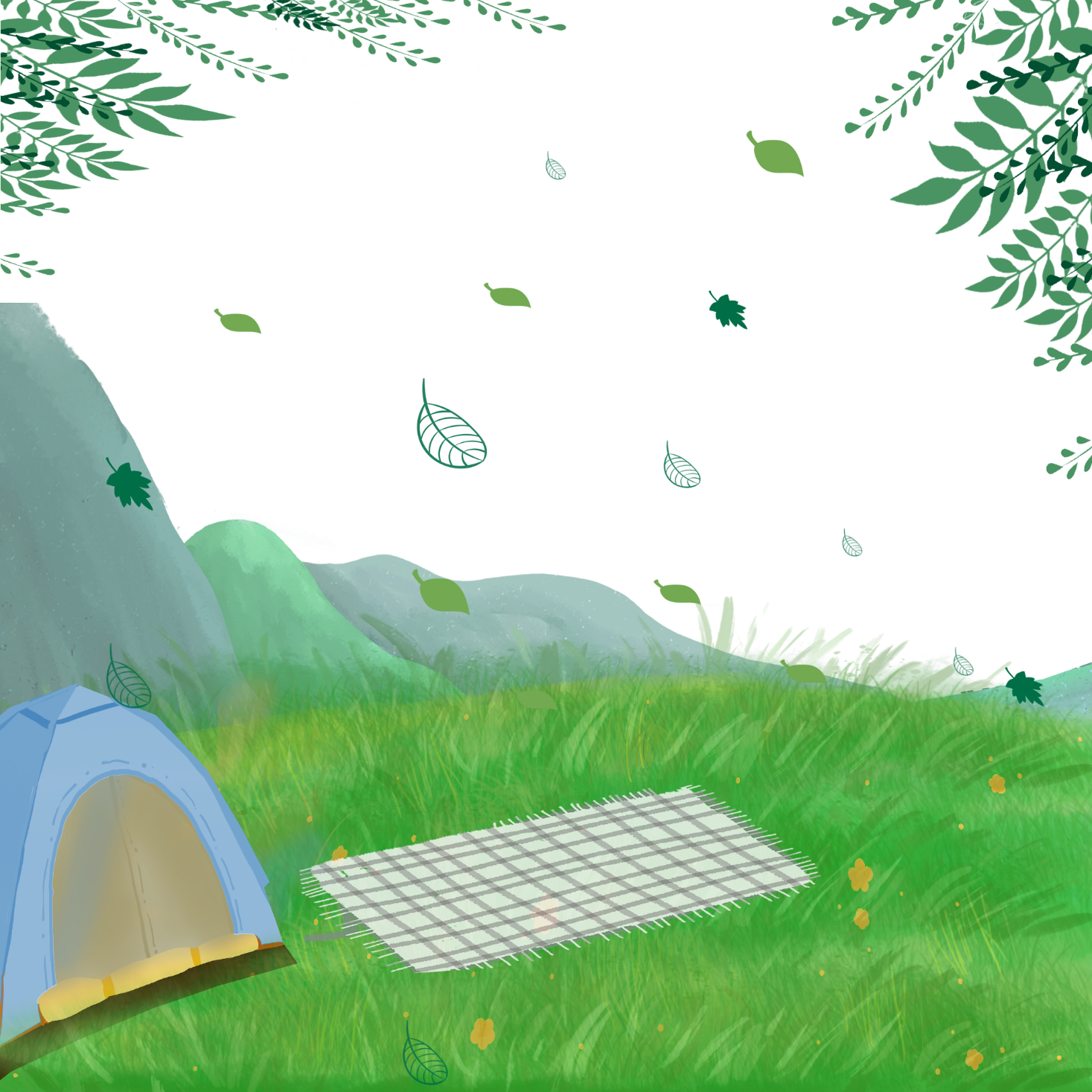 Câu 3: Chọn dấu chấm hoặc dấu hai chấm thay cho ô vuông
:
a. Mùa hè có rất nhiều loài hoa hoa hồng, hoa phượng, hoa mười giờ,… Hoa nào cũng đẹp, cũng rực rỡ sắc màu

b. Có nhiều hoạt động thú vị mà bạn có thể làm khi hè đến  đi cắm trại, đi tắm biển, tham gia các câu lạc bộ,…
✿
.
✿
:
✿
Tìm từ ngữ chỉ mùa hè
Từ ngữ chỉ mùa hè
Nội dung bài học
Dấu hai chấm
Dấu chấm câu
Dấu chấm
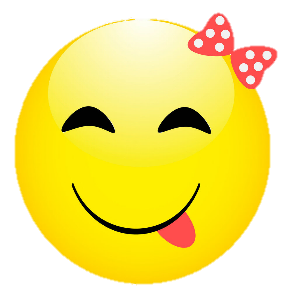 BÀI SOẠN CỦA EM HƯƠNG THẢO – GMAIL: tranthao121004@gmail.com
CÁC THẦY/ CÔ CÓ THỂ CHIA SẺ CHO ĐỒNG NGHIỆP CÙNG KHỐI, CÙNG TRƯỜNG NHƯNG KÍNH MONG QUÝ THẦY/ CÔ KHÔNG GỬI VÀO CÁC HỘI NHÓM ZALO HAY FB, CÁC WEB..... Ạ
XIN ĐỪNG BUÔN BÁN LẠI BÀI CỦA EM VÌ EM BỎ RẤT NHIỀU CÔNG SỨC, CHẤT XÁM ĐỂ SOẠN RA NHỮNG BÀI GIẢNG NÀY.
EM CHỈ GIAO DỊCH BẰNG DUY NHẤT 1 NICK FB : HƯƠNG THẢO.
LINK FACEBOOK:  https://www.facebook.com/huongthaoGADT
MỌI GIAO DỊCH BẰNG NICK KHÁC ĐỀU LÀ MẠO DANH VÀ LỪA ĐẢO Ạ!
EM XIN CHÂN THÀNH CẢM ƠN! KÍNH CHÚC THẦY/CÔ DẠY TỐT NHÉ!
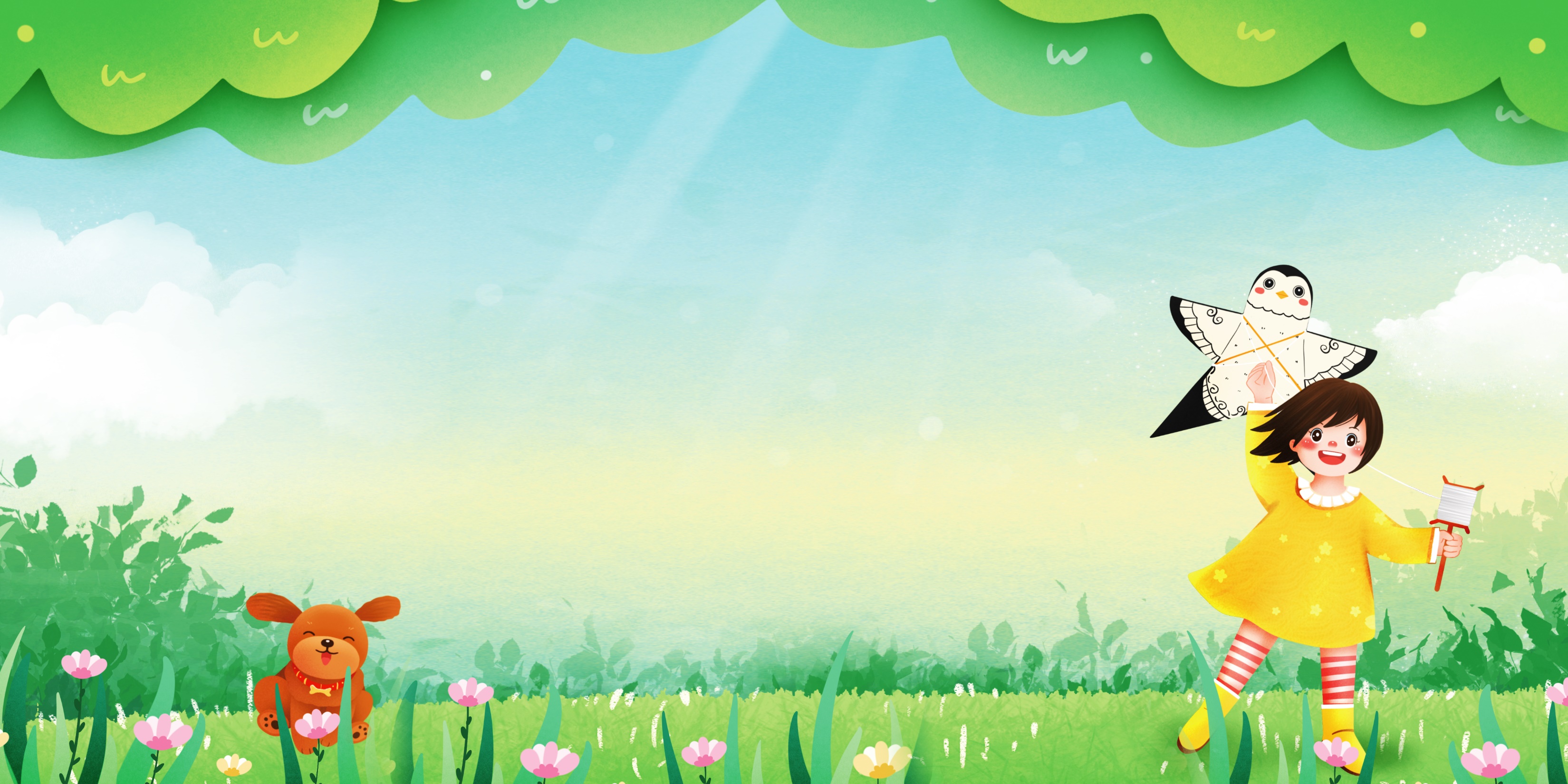 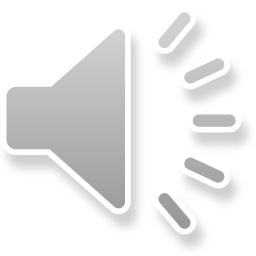 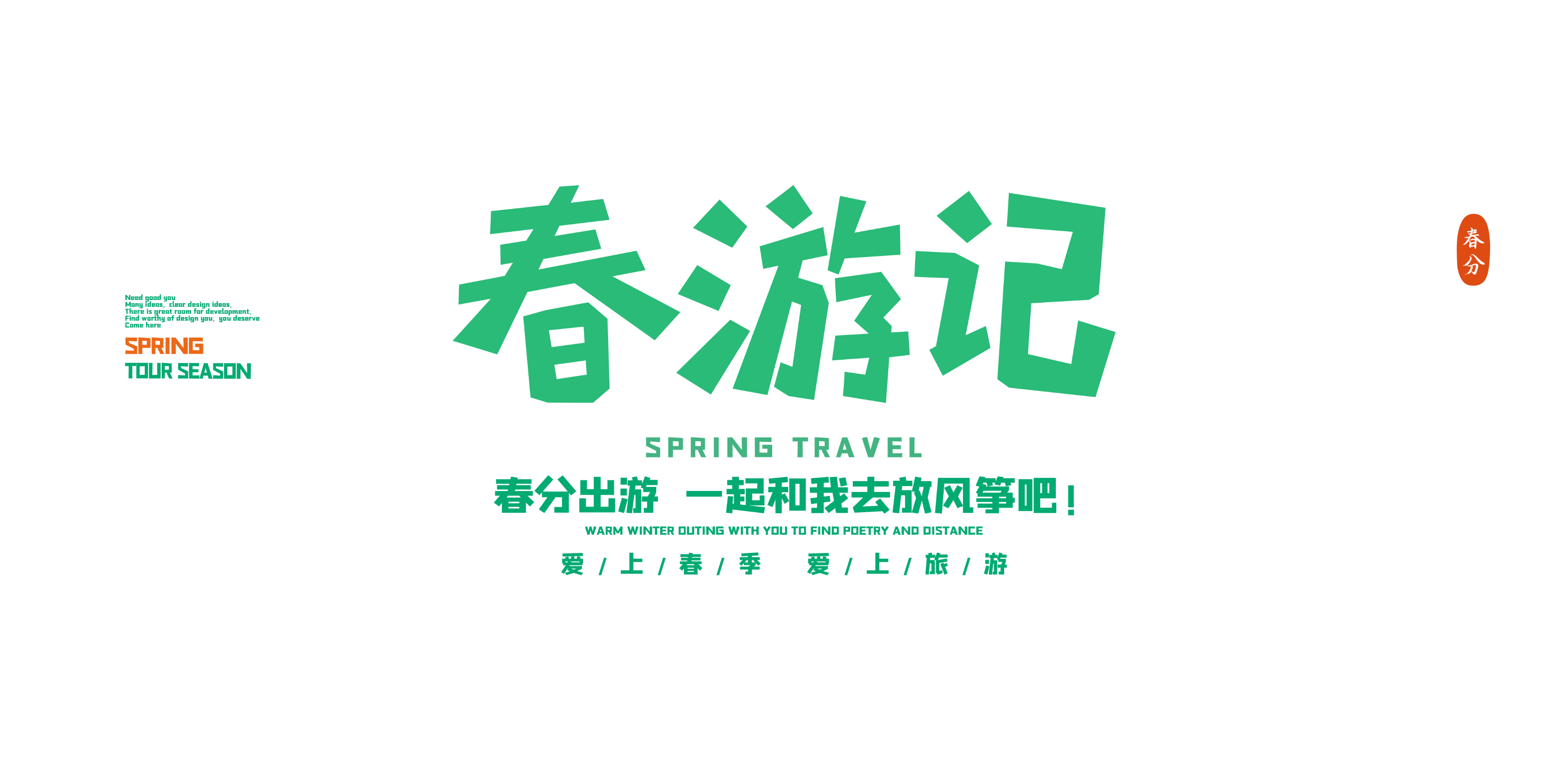 TẠM BIỆT VÀ HẸN GẶP LẠI